Educación Inclusiva
Bases pedagógicas para su implementación y desarrollo en un centro educativo
Juan Antonio Valdivieso Burón
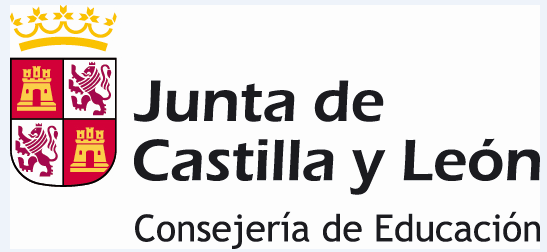 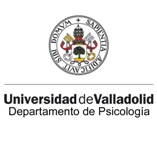 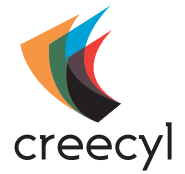 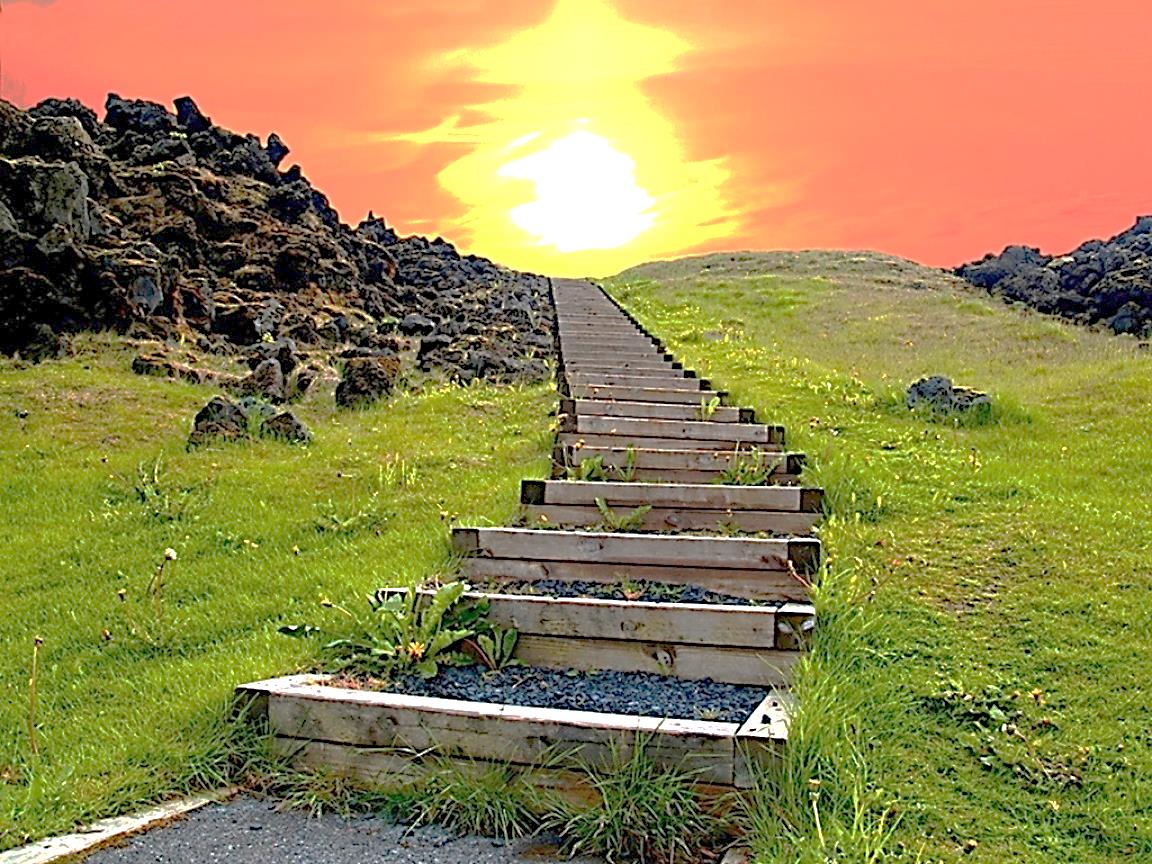 Evaluación Inclusiva
Metodologías didácticas Inclusivas
Recursos inclusivos
Cultura Inclusiva
Concepto Educación Inclusiva
Concepto de 
Educación Inclusiva
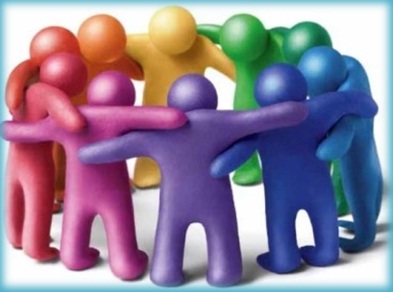 Objetivos:
Comprender el concepto de Escuela Inclusiva y sus fundamentos.

Conocer los principios y objetivos que rigen su implementación.

Establecer indicadores básicos para valorar el nivel de inclusividad en el centro. 

Reflexionar sobre la práctica docente y recuperar de su experiencia los datos y recursos que ayuden a transformar su práctica docente.

Percibir la diversidad del alumnado como un elemento de riqueza para el docente y para el grupo.
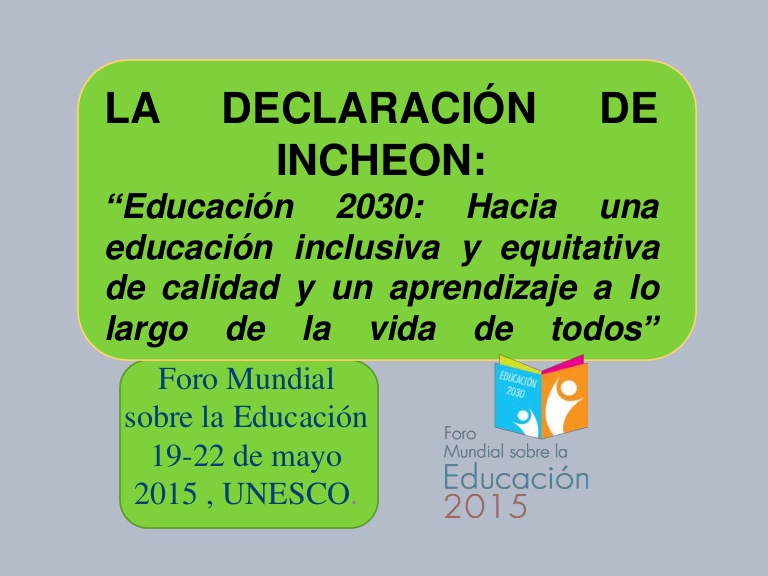 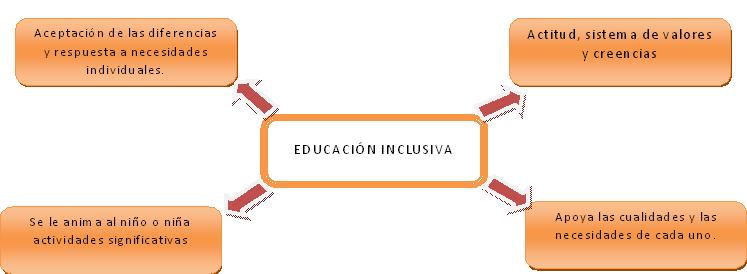 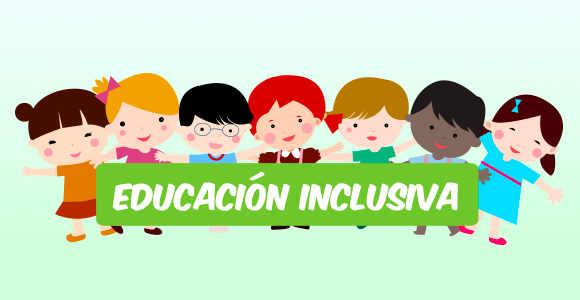 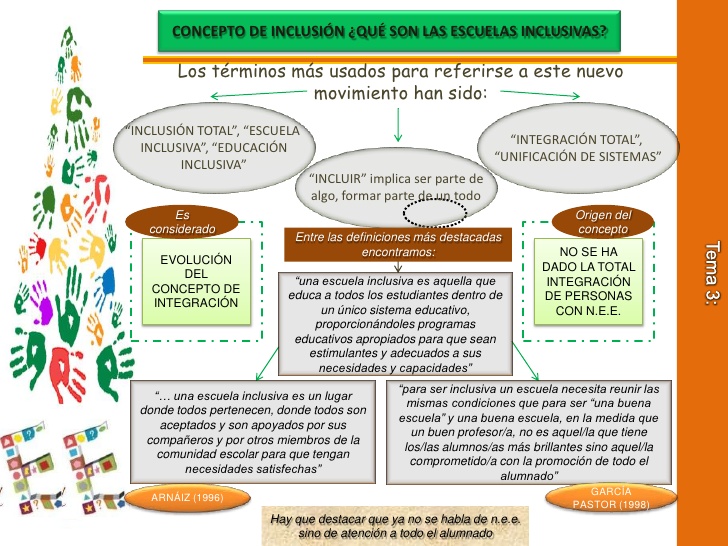 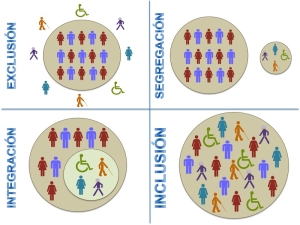 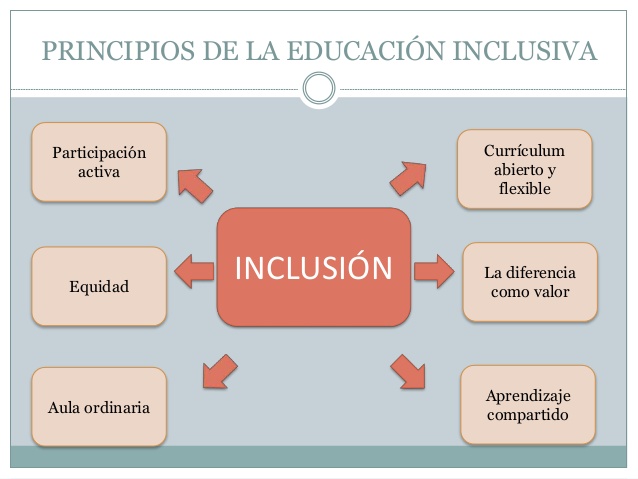 La Educación Inclusiva se entiende como la educación personalizada, diseñada a la medida de todos los niños en grupos homogéneos de edad, con una diversidad de necesidades, habilidades y niveles de competencias.
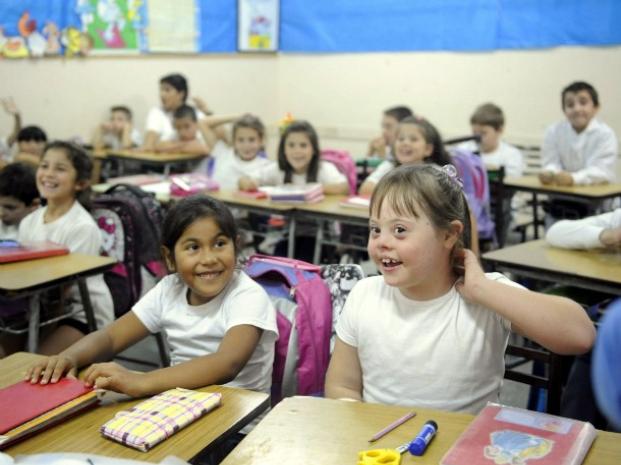 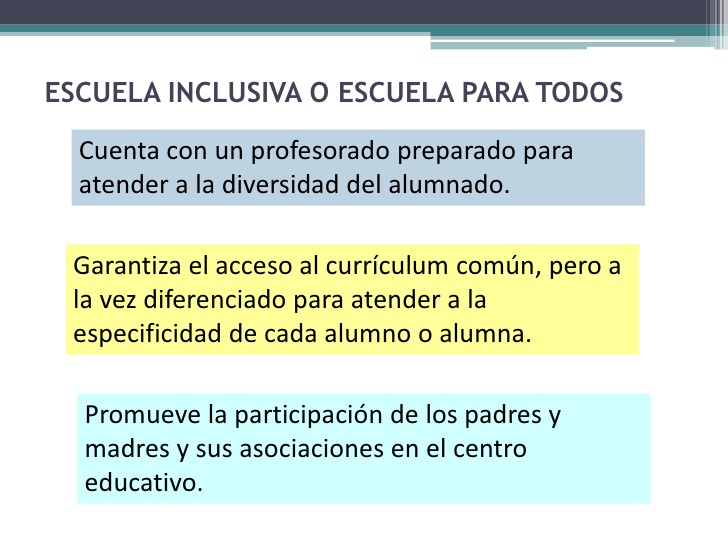 Supone cambios y modificaciones en el contenido, los métodos, las estructuras y las estrategias, con un enfoque común que abarque a todos los niños de la edad apropiada y la convicción de que incumbe al sistema oficial educar a todos los niños (UNESCO, 1994).
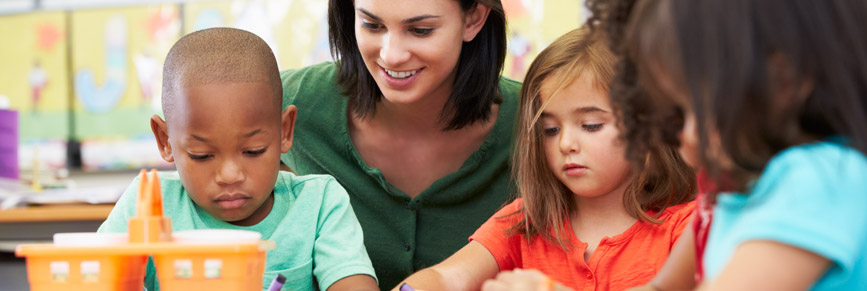 Estrategias
Contenido
Métodos
Estructuras
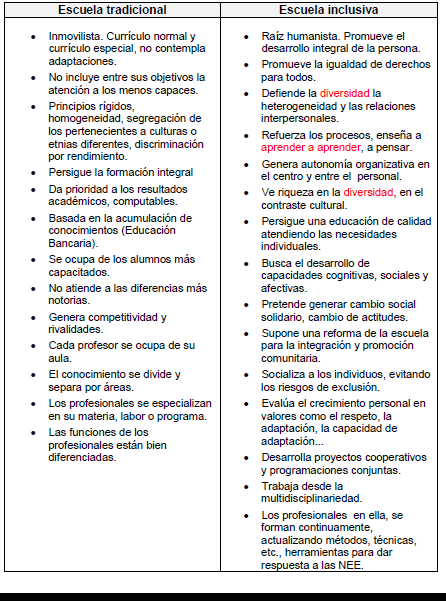 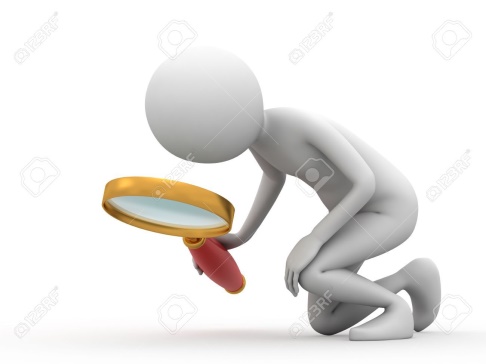 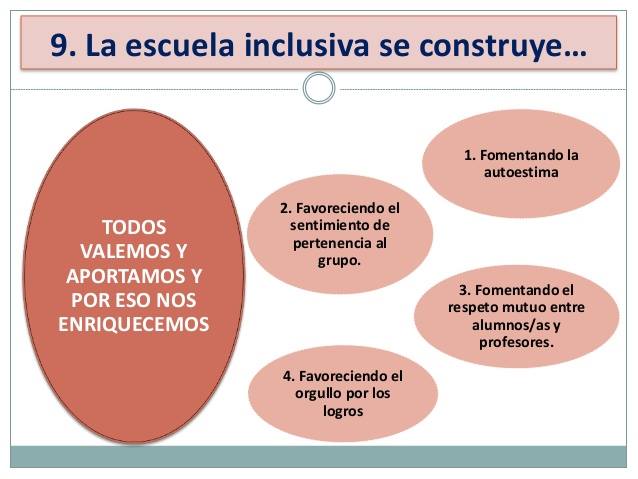 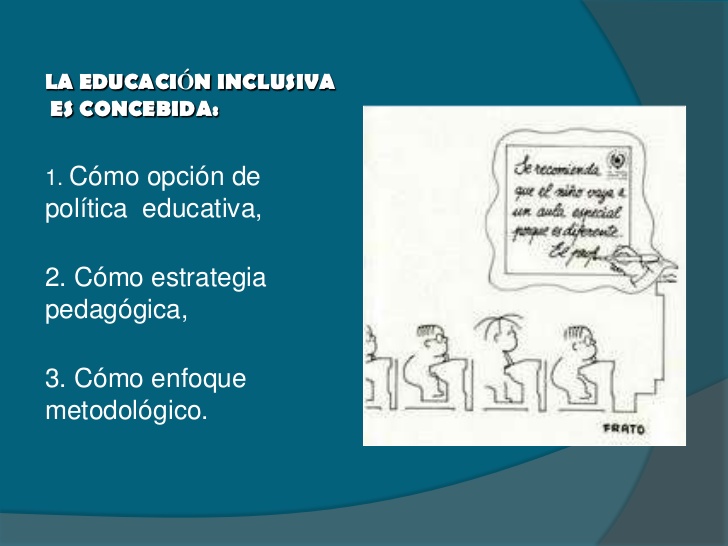 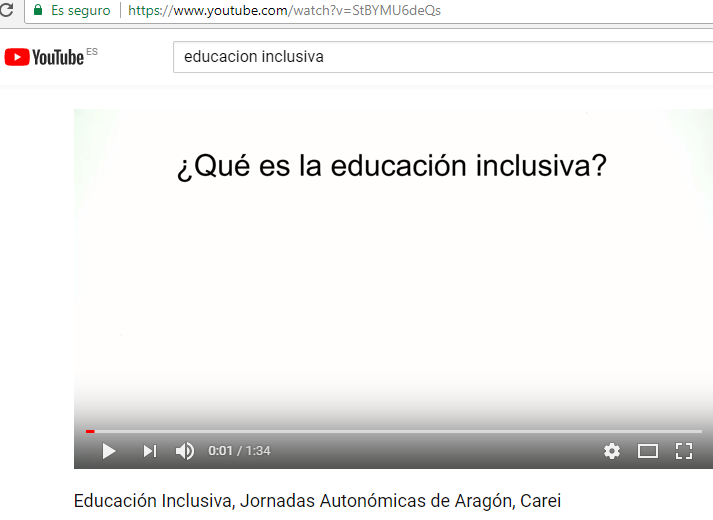 https://www.youtube.com/watch?v=StBYMU6deQs
Cultura Inclusiva
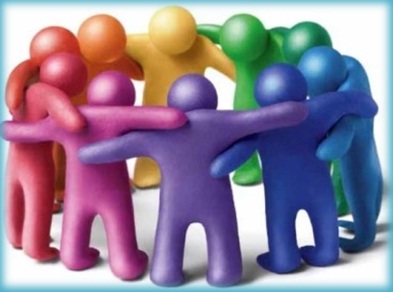 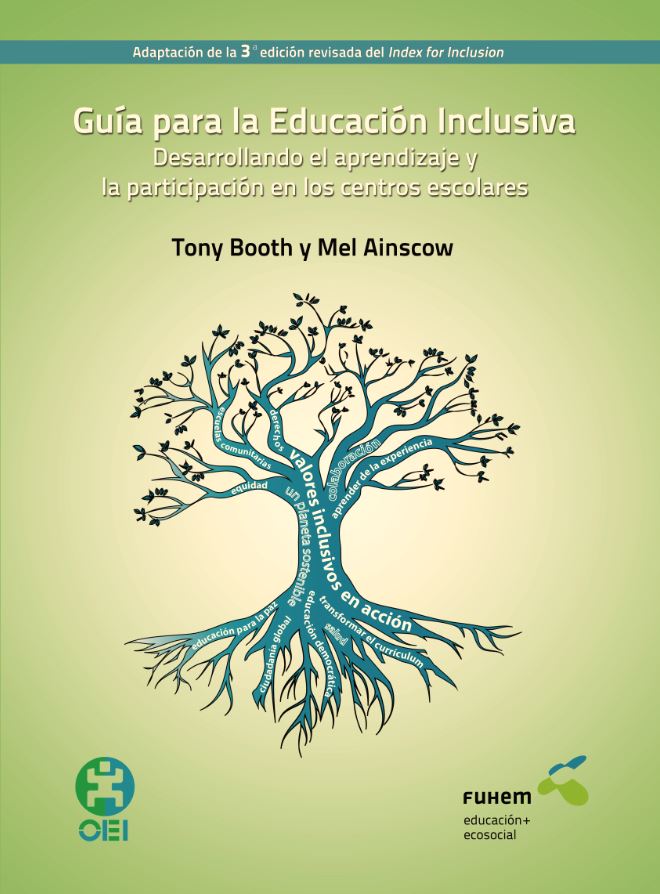 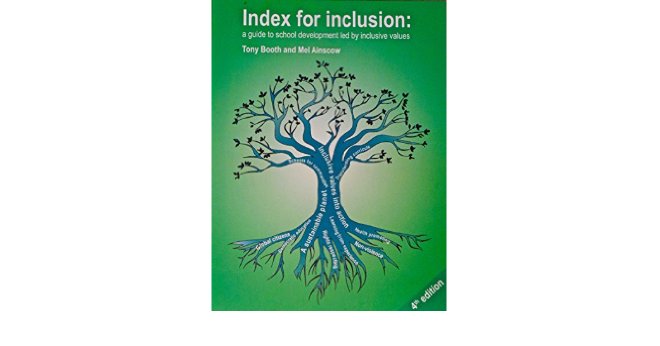 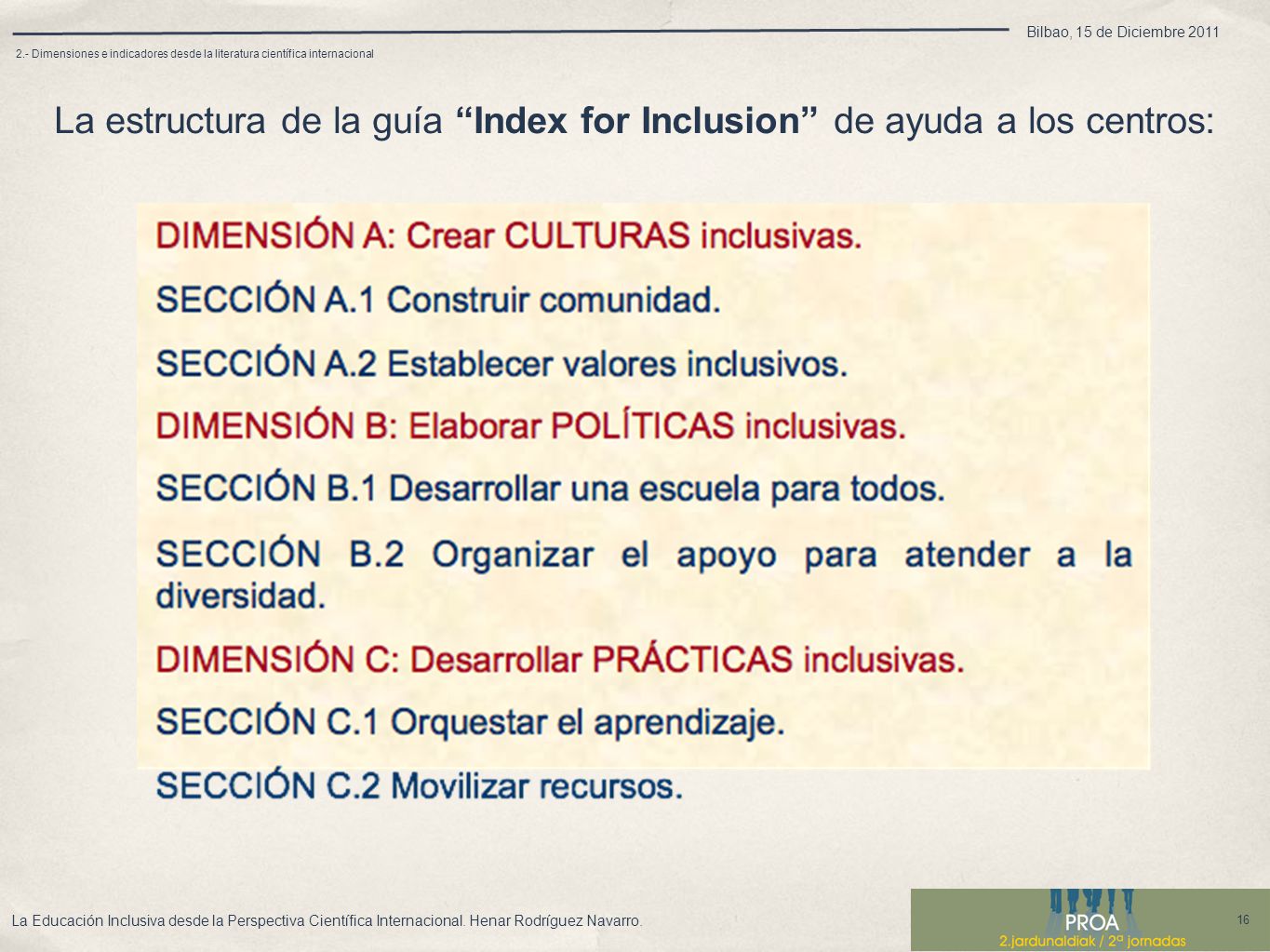 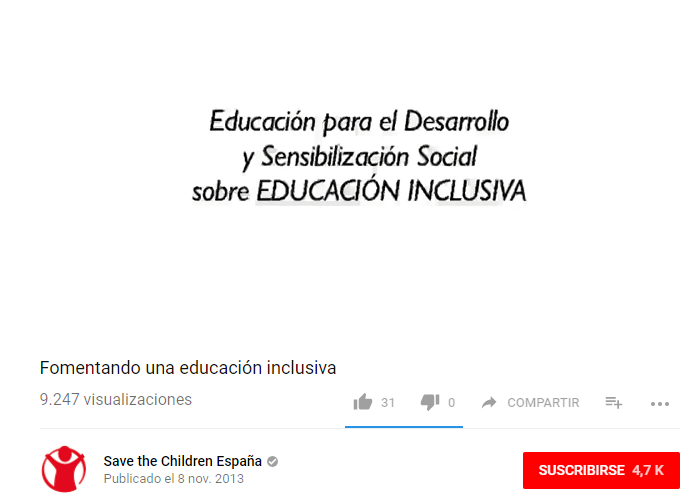 https://www.youtube.com/watch?v=vKXAQsooSx8
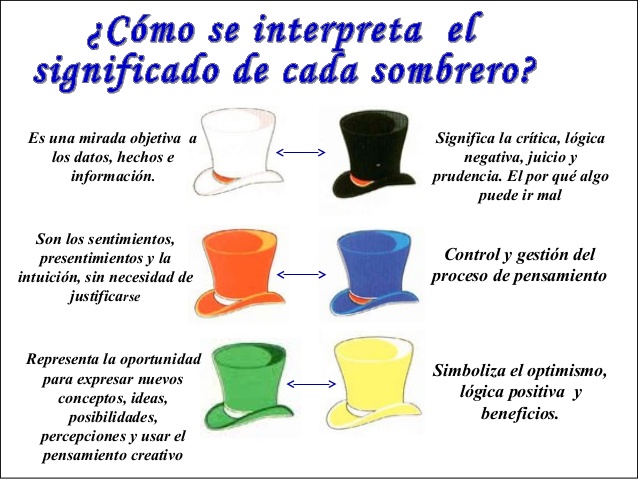 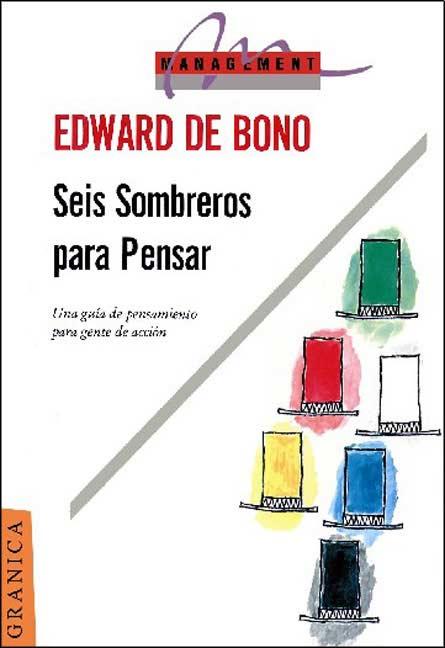 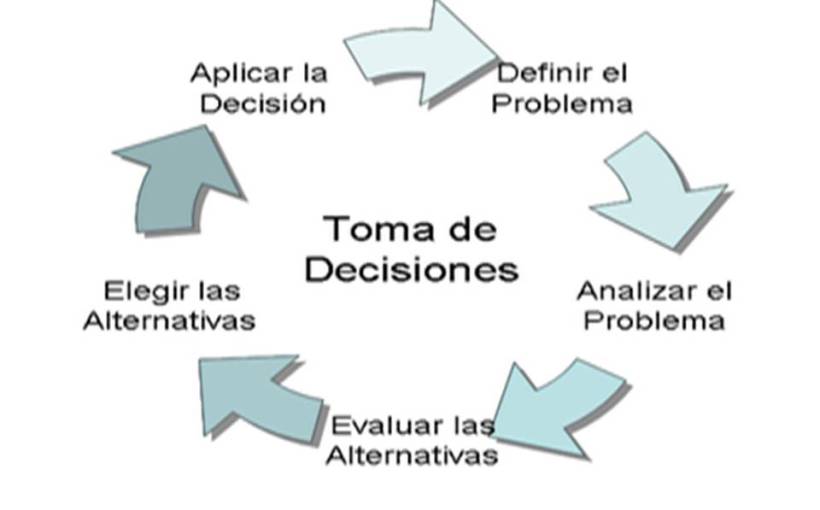 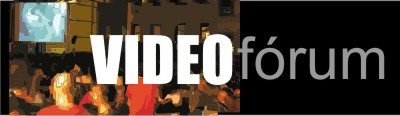 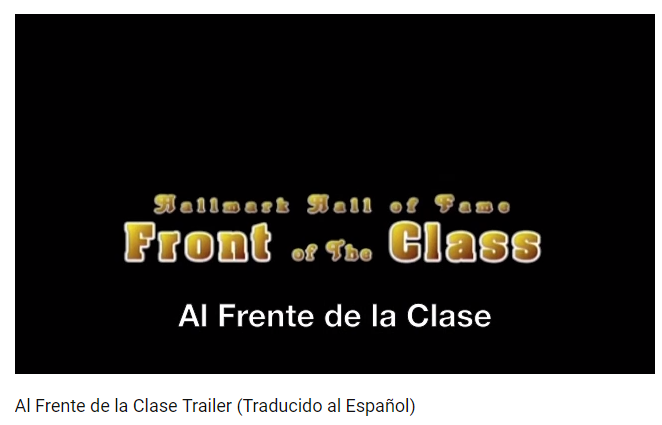 https://www.youtube.com/watch?v=q3OakSqkgnA
Políticas educativas 
inclusivas
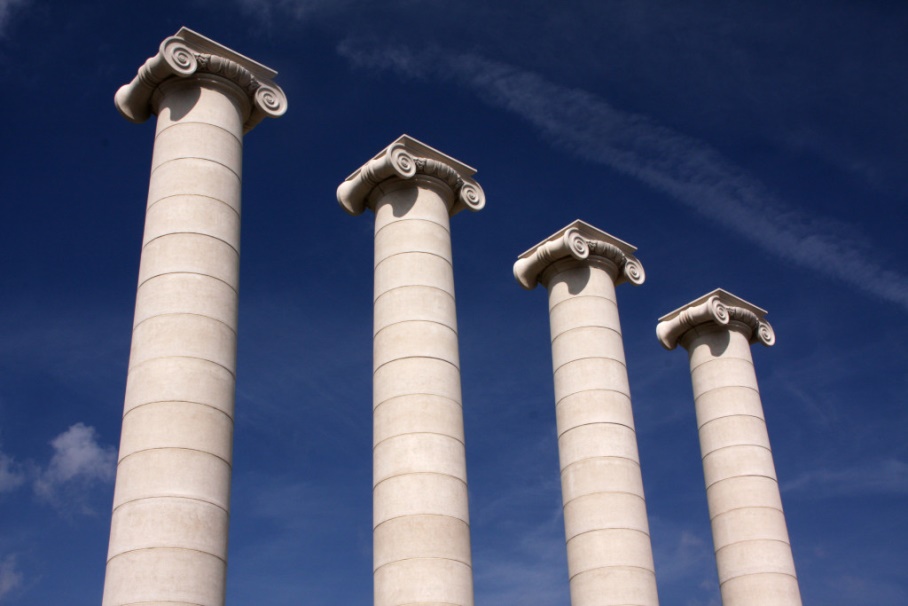 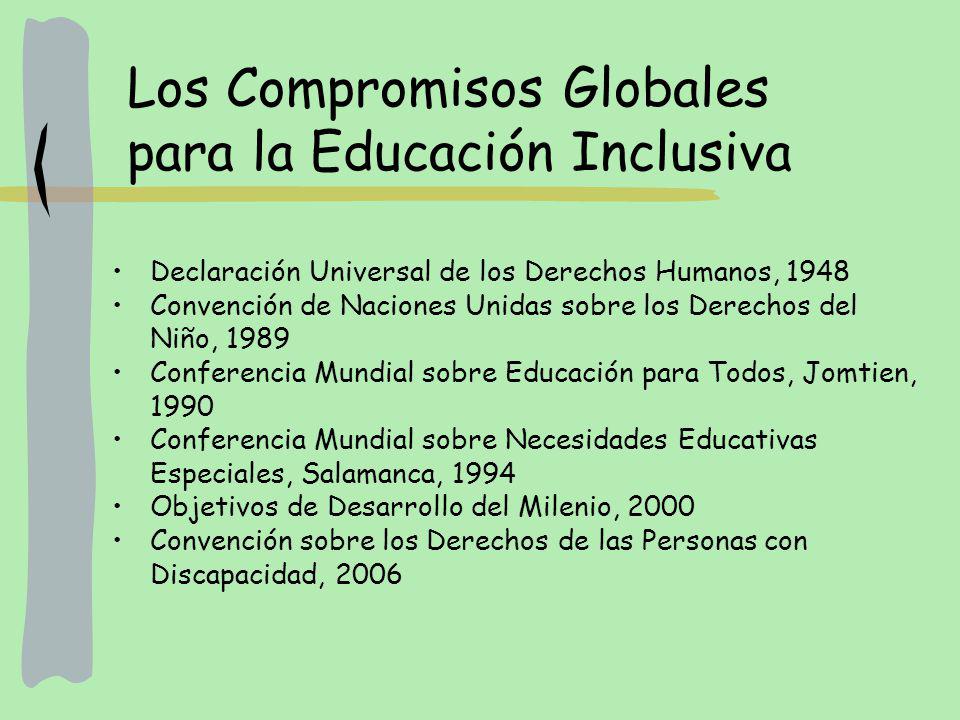 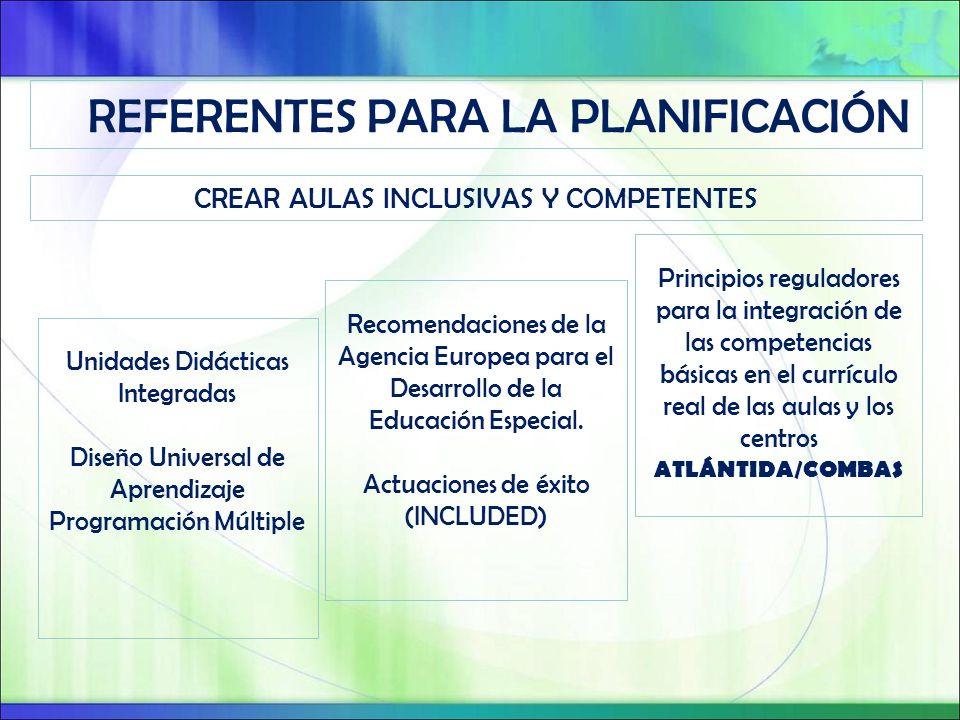 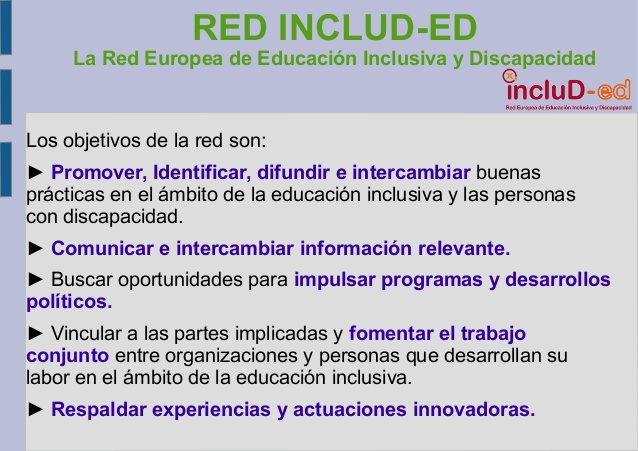 http://www.includ-ed.eu/es/la-red
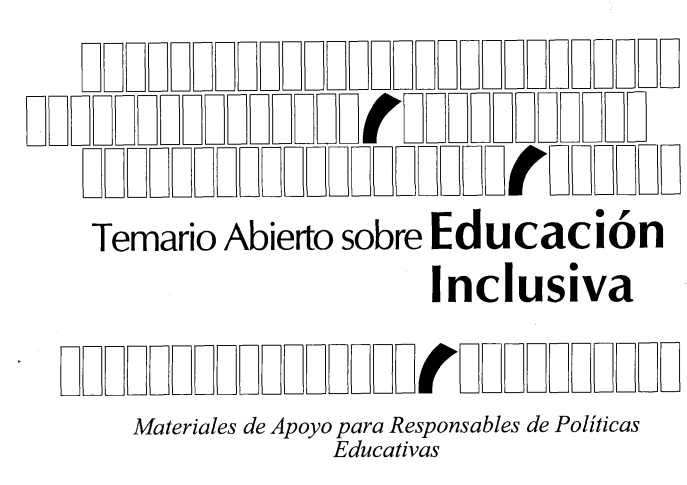 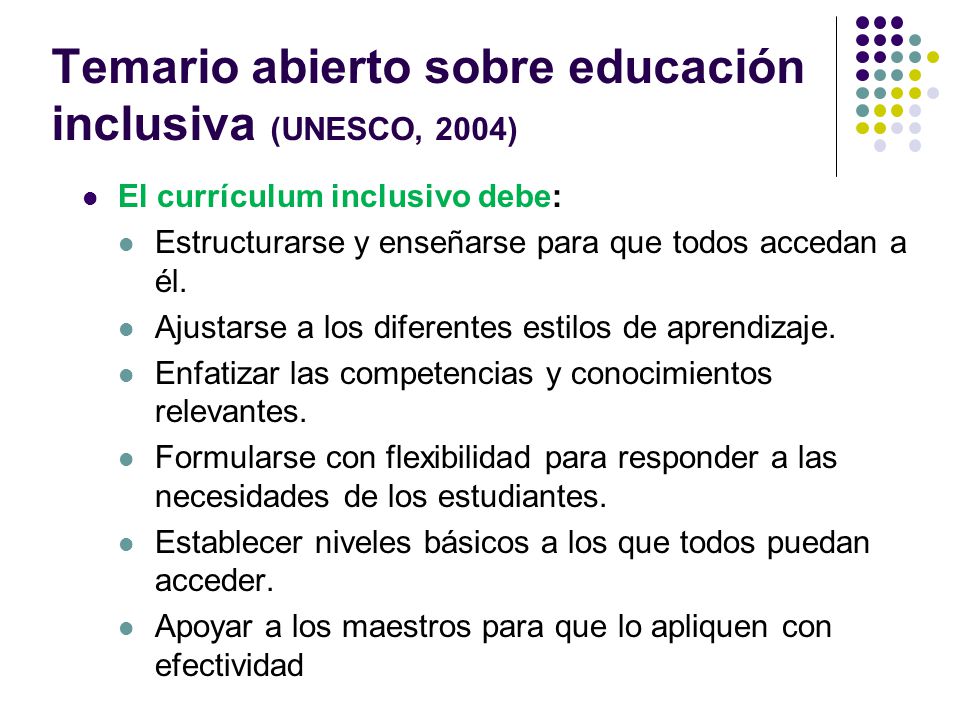 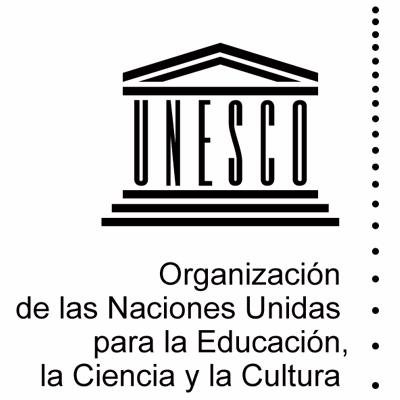 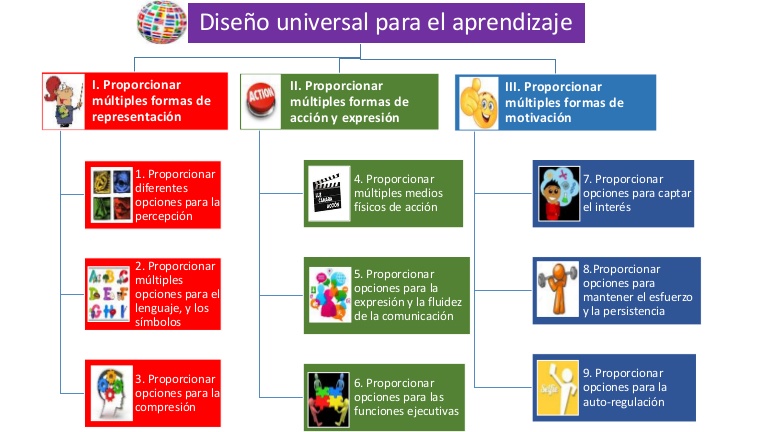 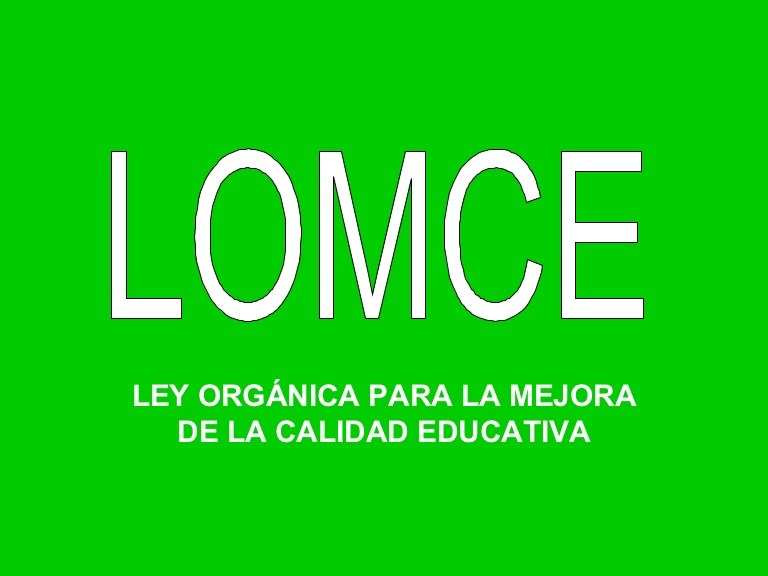 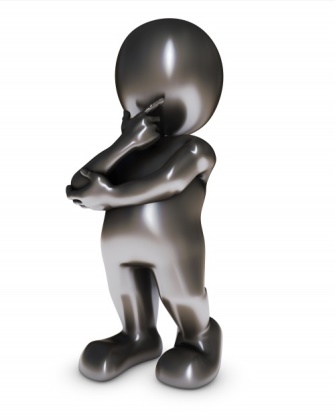 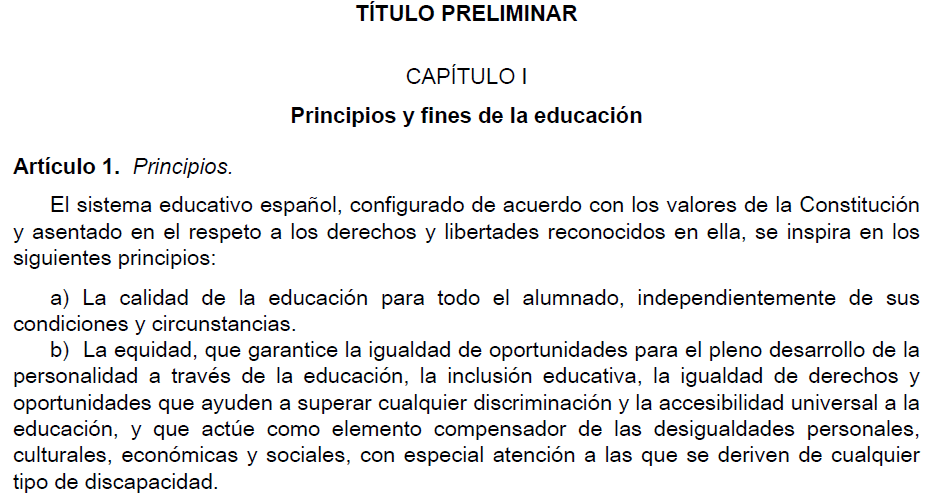 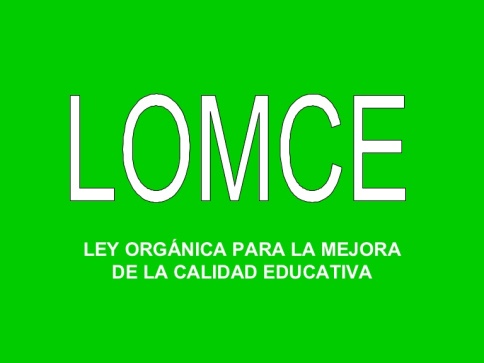 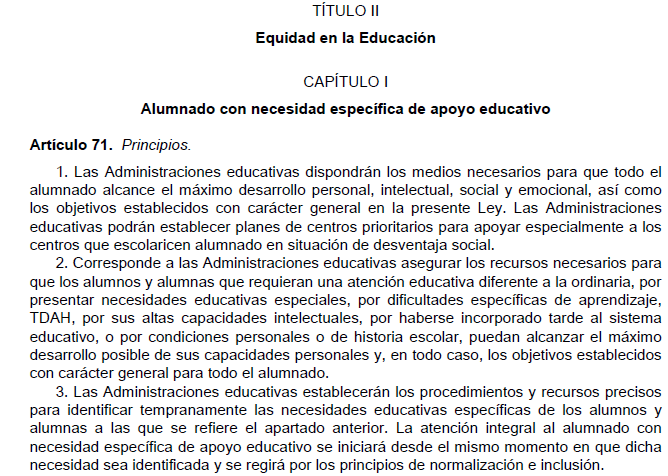 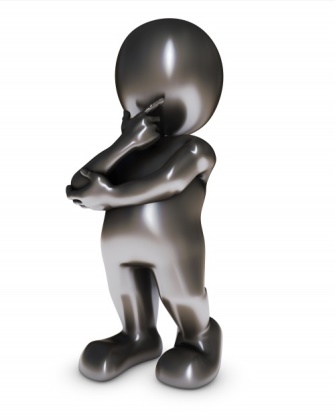 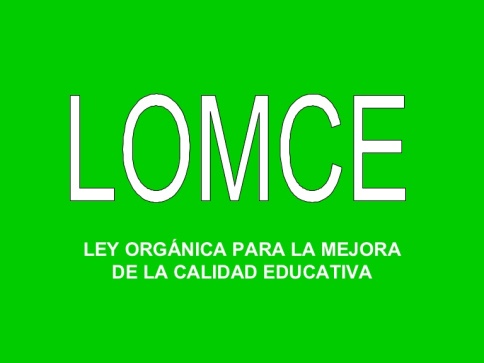 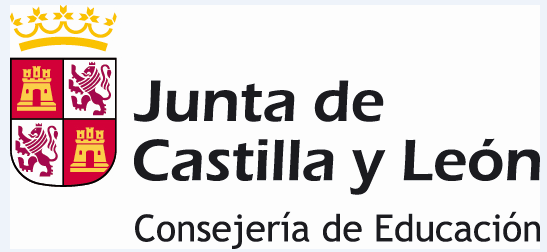 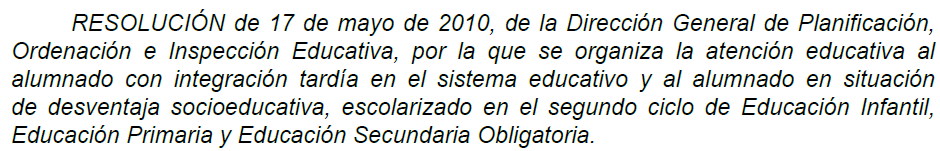 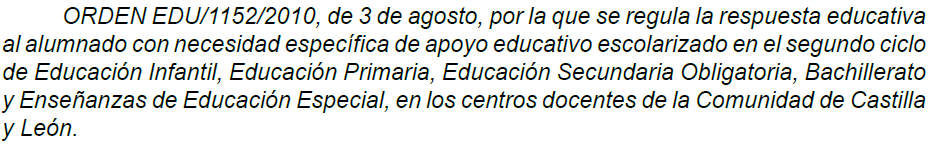 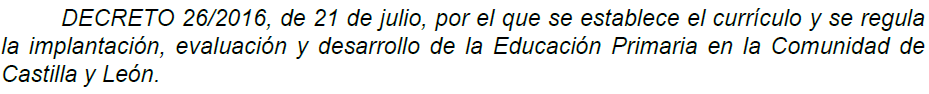 ORDEN EDU/1152/2010, de 3 de agosto, por la que se regula la respuesta educativa al alumnado con necesidad específica de apoyo educativo escolarizado en el segundo ciclo de Educación Infantil, Educación Primaria, Educación Secundaria Obligatoria, Bachillerato y Enseñanzas de Educación Especial, en los centros docentes de la Comunidad de Castilla y León.
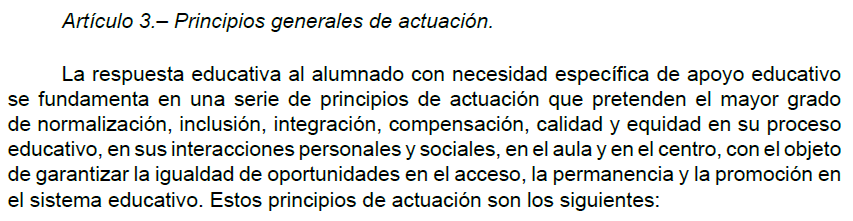 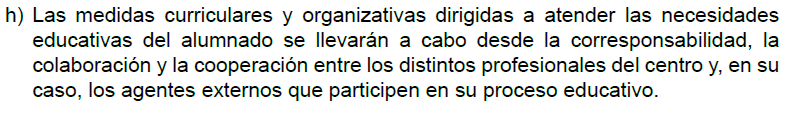 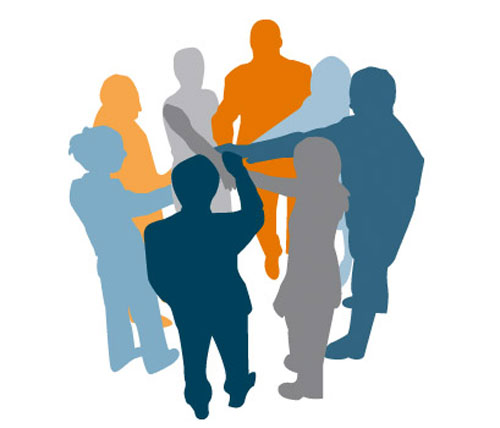 ORDEN EDU/1152/2010, de 3 de agosto, por la que se regula la respuesta educativa al alumnado con necesidad específica de apoyo educativo escolarizado en el segundo ciclo de Educación Infantil, Educación Primaria, Educación Secundaria Obligatoria, Bachillerato y Enseñanzas de Educación Especial, en los centros docentes de la Comunidad de Castilla y León.
Artículo 5. Medidas de atención educativa
El desarrollo y seguimiento de las medidas adoptadas para la atención del alumnado con necesidad específica de apoyo educativo será continuo y corresponderá al equipo docente, integrado por el conjunto de profesores de cada grupo de alumnos y, en su caso, por el profesorado que ejerce funciones de apoyo específico, coordinados por el tutor. 








El orientador que atiende al centro asesorará en este proceso.


Quedarán recogidas en el Plan de Atención a la Diversidad .

Constarán en las programaciones didácticas de cada una de las áreas.
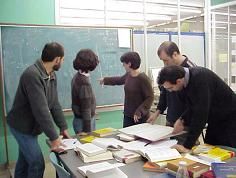 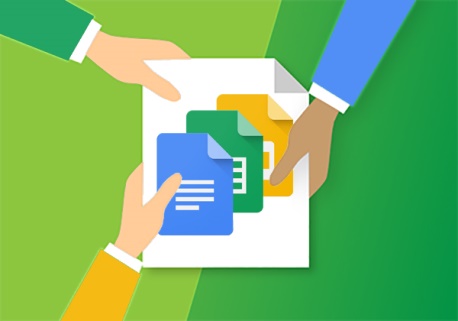 DECRETO 26/2016, de 21 de julio, por el que se establece el currículo y se regula la implantación, evaluación y desarrollo de la Educación Primaria en la Comunidad de Castilla y León.
Artículo 3. Principios generales
La acción educativa en esta etapa estará basada en el trabajo colaborativo y la toma de decisiones conjuntas de los maestros, procurando la integración de las distintas experiencias y aprendizajes del alumnado y la adaptación a sus ritmos de trabajo.

La educación inclusiva orientará la respuesta educativa del alumnado en esta etapa.
Capítulo III. Alumnado, evaluación y promoción
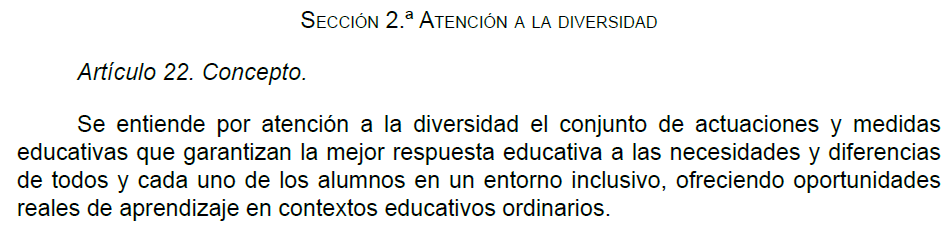 DECRETO 26/2016, de 21 de julio, por el que se establece el currículo y se regula la implantación, evaluación y desarrollo de la Educación Primaria en la Comunidad de Castilla y León.
Artículo 23. Principios generales de actuación para la atención a la diversidad
…
c) La personalización e individualización de la enseñanza con un enfoque inclusivo, dando respuesta a las necesidades educativas del alumnado, ya sean de tipo personal, intelectual, social, emocional o de cualquier otra índole, que permitan el máximo desarrollo personal y académico.
…
e) La detección e identificación temprana de las necesidades educativas del alumnado que permitan adoptar las medidas educativas más adecuadas para garantizar su éxito educativo.

f) La igualdad de oportunidades en el acceso, la permanencia y la promoción en la etapa.

g) La utilización de las tecnologías de la información y la comunicación como herramientas facilitadoras para la individualización de la enseñanza y mejora de la atención a la diversidad del alumnado.

h) La accesibilidad universal y diseño para todos.
DECRETO 26/2016, de 21 de julio, por el que se establece el currículo y se regula la implantación, evaluación y desarrollo de la Educación Primaria en la Comunidad de Castilla y León.
Artículo 24. Plan de Atención a la Diversidad
Es el documento de planificación, gestión y organización del conjunto de actuaciones y medidas de atención a la diversidad que un centro docente diseña para adecuar la respuesta a las necesidades educativas y diferencias de su alumnado.

Será responsabilidad del equipo directivo de cada centro la elaboración, coordinación y dinamización del plan de atención a la diversidad, con la participación de todo el claustro de profesores, el asesoramiento del servicio de orientación del centro y las aportaciones del personal complementario si lo hubiere. 

Este plan formará parte del proyecto educativo del centro y se concretará de manera anual en la programación general anual.
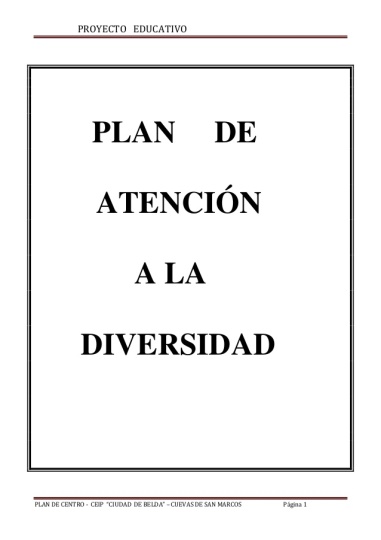 DECRETO 26/2016, de 21 de julio, por el que se establece el currículo y se regula la implantación, evaluación y desarrollo de la Educación Primaria en la Comunidad de Castilla y León.
Apartados del Plan de Atención a la Diversidad
a) Justificación del plan en relación con las características del alumnado, del centro docente y su contexto así como de los objetivos, principios y finalidad de la etapa. 
b) Determinación de objetivos.
c) Criterios y procedimientos para la detección e intervención temprana en las necesidades específicas de apoyo educativo del alumnado.
d) Descripción de las medidas ordinarias, especializadas y extraordinarias de atención e intervención educativa que se desarrollan en el centro para atender al alumnado escolarizado, los procedimientos previstos para su implantación y desarrollo, así como la temporalización de las actuaciones previstas en el curso.
e) Programas específicos que se implementen en el centro para la atención a la diversidad del alumnado, así como los dirigidos a fomentar el conocimiento y la difusión de la igualdad de oportunidades y la efectiva inclusión de las personas con discapacidad.
f) Organización de los recursos humanos, materiales y de los espacios del centro para dar respuesta al alumnado.
g) Funciones y responsabilidades de los distintos profesionales en relación a las medidas diseñadas.
h) Colaboración con las familias.
i) Evaluación inicial, seguimiento y evaluación final-anual de cada una de las medidas ordinarias, especializadas y extraordinarias que se desarrollen.
j) Seguimiento y evaluación del plan, especificando tiempos, instrumentos, procedimientos y responsables.
k) Coordinación con otros organismos, entidades e instituciones.
DECRETO 26/2016, de 21 de julio, por el que se establece el currículo y se regula la implantación, evaluación y desarrollo de la Educación Primaria en la Comunidad de Castilla y León.
Art. 25. Medidas Ordinarias de Atención a la Diversidad
Las medidas ordinarias inciden especialmente en la metodología didáctica no modificando el resto de elementos del currículo, estando, por tanto, referidas a las diferentes estrategias organizativas y metodológicas que permitan la adecuación de los diferentes elementos del currículo a todo el alumnado para finalizar con éxito la etapa.









En las áreas de Primera y Segunda Lengua Extranjera se establecerán medidas de flexibilización y alternativas metodológicas en la enseñanza y evaluación para el alumnado con necesidades educativas y discapacidad, en especial, para aquél que presenta dificultades en su expresión oral. Estas adaptaciones en ningún caso se tendrán en cuenta para minorar las calificaciones obtenidas. Igualmente, se realizarán las adaptaciones oportunas en el área de Educación Física.
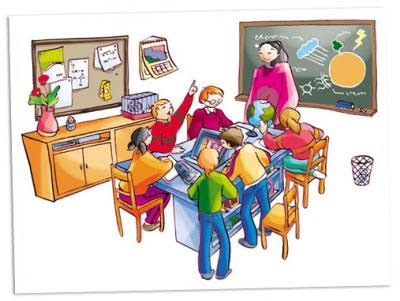 DECRETO 26/2016, de 21 de julio, por el que se establece el currículo y se regula la implantación, evaluación y desarrollo de la Educación Primaria en la Comunidad de Castilla y León.
Art. 25. Medidas Ordinarias de Atención a la Diversidad
Acción tutorial.

Las actuaciones preventivas y de detección de dificultades de aprendizaje dirigidas a todo el alumnado.

Los agrupamientos flexibles heterogéneos, los grupos de ampliación, de refuerzo o apoyo en las áreas instrumentales.

Las adaptaciones curriculares que afecten únicamente a la metodología didáctica.

Los planes de acogida, entendidos como el conjunto de actuaciones diseñadas y planificadas que deben llevar a cabo los centros docentes en los momentos iniciales de incorporación del alumnado.

Las actuaciones de prevención y control del absentismo escolar.

Las áreas del bloque de asignaturas de libre configuración autonómica.
DECRETO 26/2016, de 21 de julio, por el que se establece el currículo y se regula la implantación, evaluación y desarrollo de la Educación Primaria en la Comunidad de Castilla y León.
Art. 26. Medidas especializadas y extraordinarias de Atención a la Diversidad
El alumnado que presenta necesidades específicas de apoyo educativo puede requerir en algún momento de su escolaridad diferentes medidas especializadas y extraordinarias de atención a la diversidad, las cuales se deben aplicar progresiva y gradualmente, siempre y cuando no se pueda ofrecer una atención personalizada con las medidas ordinarias.

Las medidas especializadas y extraordinarias de atención a la diversidad pueden modificar los elementos curriculares y organizativos, siempre que con ello se favorezca el desarrollo personal del alumnado y le permita alcanzar con el máximo éxito su progresión de aprendizaje.
DECRETO 26/2016, de 21 de julio, por el que se establece el currículo y se regula la implantación, evaluación y desarrollo de la Educación Primaria en la Comunidad de Castilla y León.
Medidas ESPECIALIZADAS de Atención a la Diversidad
El apoyo dentro del aula por maestros especialistas de pedagogía terapéutica o audición y lenguaje, personal complementario u otro personal. Excepcionalmente, se podrá realizar el apoyo fuera del aula en sesiones de intervención especializada con un alumno o grupo de alumnos siempre que dicha intervención no pueda realizarse en ella y esté convenientemente justificada.

Las adaptaciones de accesibilidad de los elementos del currículo para el alumnado con necesidades educativas especiales.

Las adaptaciones curriculares significativas de los elementos del currículo dirigidas al alumnado con necesidades educativas especiales. Se realizarán buscando el máximo desarrollo posible de las competencias; la evaluación continua y la promoción tomarán como referencia los elementos fijados en ellas.
DECRETO 26/2016, de 21 de julio, por el que se establece el currículo y se regula la implantación, evaluación y desarrollo de la Educación Primaria en la Comunidad de Castilla y León.
Medidas ESPECIALIZADAS de Atención a la Diversidad
El apoyo dentro del aula por maestros especialistas de pedagogía terapéutica o audición y lenguaje, personal complementario u otro personal. Excepcionalmente, se podrá realizar el apoyo fuera del aula en sesiones de intervención especializada con un alumno o grupo de alumnos siempre que dicha intervención no pueda realizarse en ella y esté convenientemente justificada.

Las adaptaciones de accesibilidad de los elementos del currículo para el alumnado con necesidades educativas especiales.

Las adaptaciones curriculares significativas de los elementos del currículo dirigidas al alumnado con necesidades educativas especiales. Se realizarán buscando el máximo desarrollo posible de las competencias; la evaluación continua y la promoción tomarán como referencia los elementos fijados en ellas. 

La modalidad de escolarización del alumno con discapacidad que le garantice una respuesta más ajustada a las necesidades educativas que presente.

La atención educativa al alumnado por situaciones personales de hospitalización o de convalecencia domiciliaria.
DECRETO 26/2016, de 21 de julio, por el que se establece el currículo y se regula la implantación, evaluación y desarrollo de la Educación Primaria en la Comunidad de Castilla y León.
Medidas EXTRAORDINARIAS de Atención a la Diversidad
La aceleración y ampliación parcial del currículo que permita al alumnado con altas capacidades la evaluación con referencia a los elementos del currículo del curso superior al que está escolarizado.

La flexibilización del período de permanencia en la etapa para el alumnado con altas capacidades intelectuales en los términos que determine la normativa vigente.

La escolarización en el curso inferior al que le corresponde por edad, para aquellos alumnos que se escolaricen tardíamente en el sistema educativo y presenten un desfase curricular de más de dos años. En el caso de superar dicho desfase, se incorporará al curso correspondiente a su edad.

La prolongación de la escolaridad en la etapa de un año más para el alumnado con necesidades educativas especiales siempre que ello favorezca su inclusión socioeducativa y la adquisición de los objetivos de la etapa.
Prácticas educativas 
inclusivas
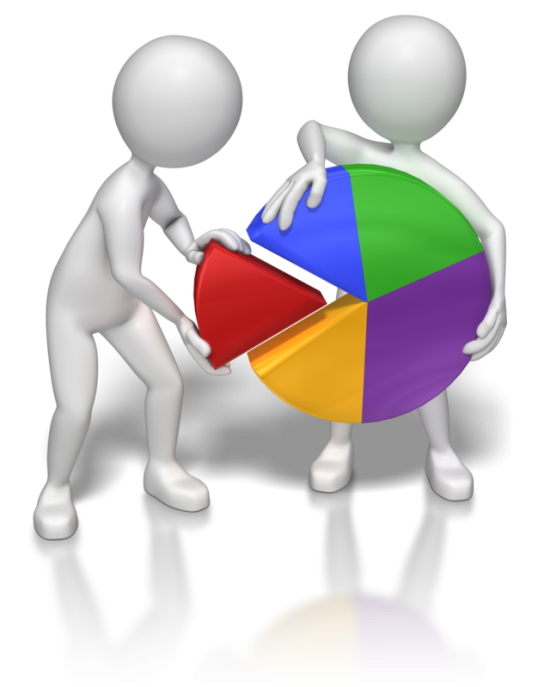 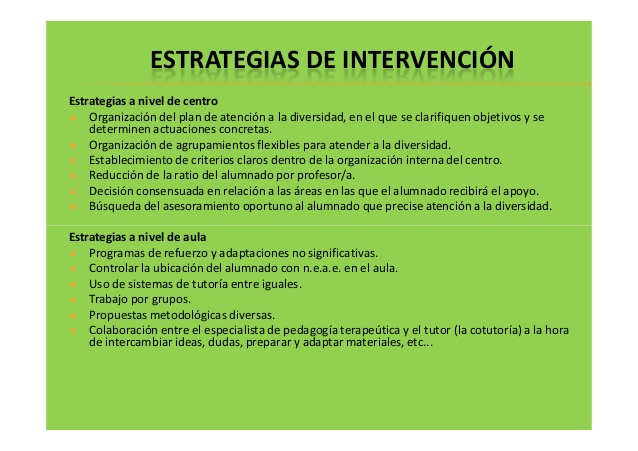 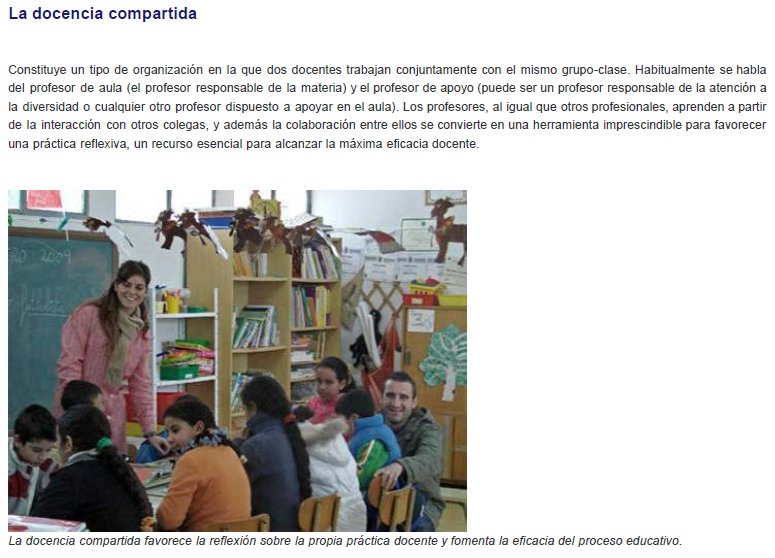 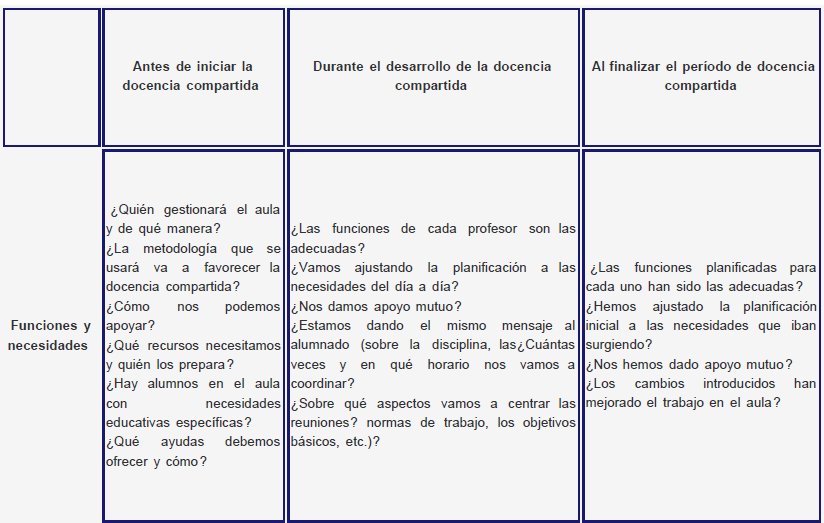 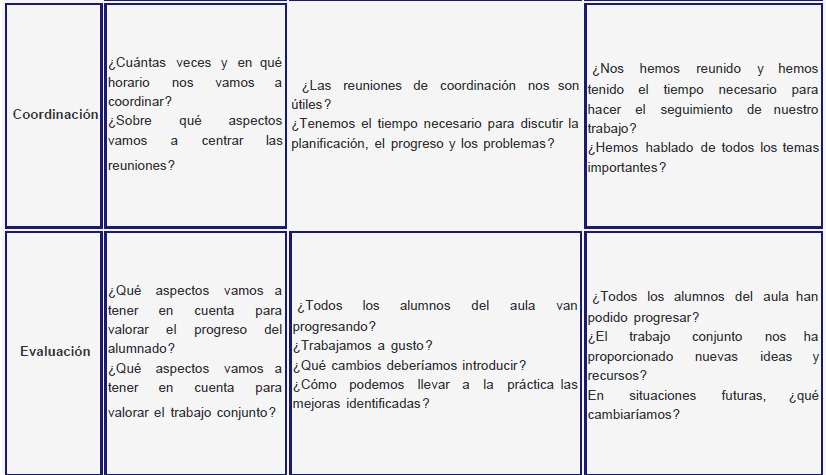 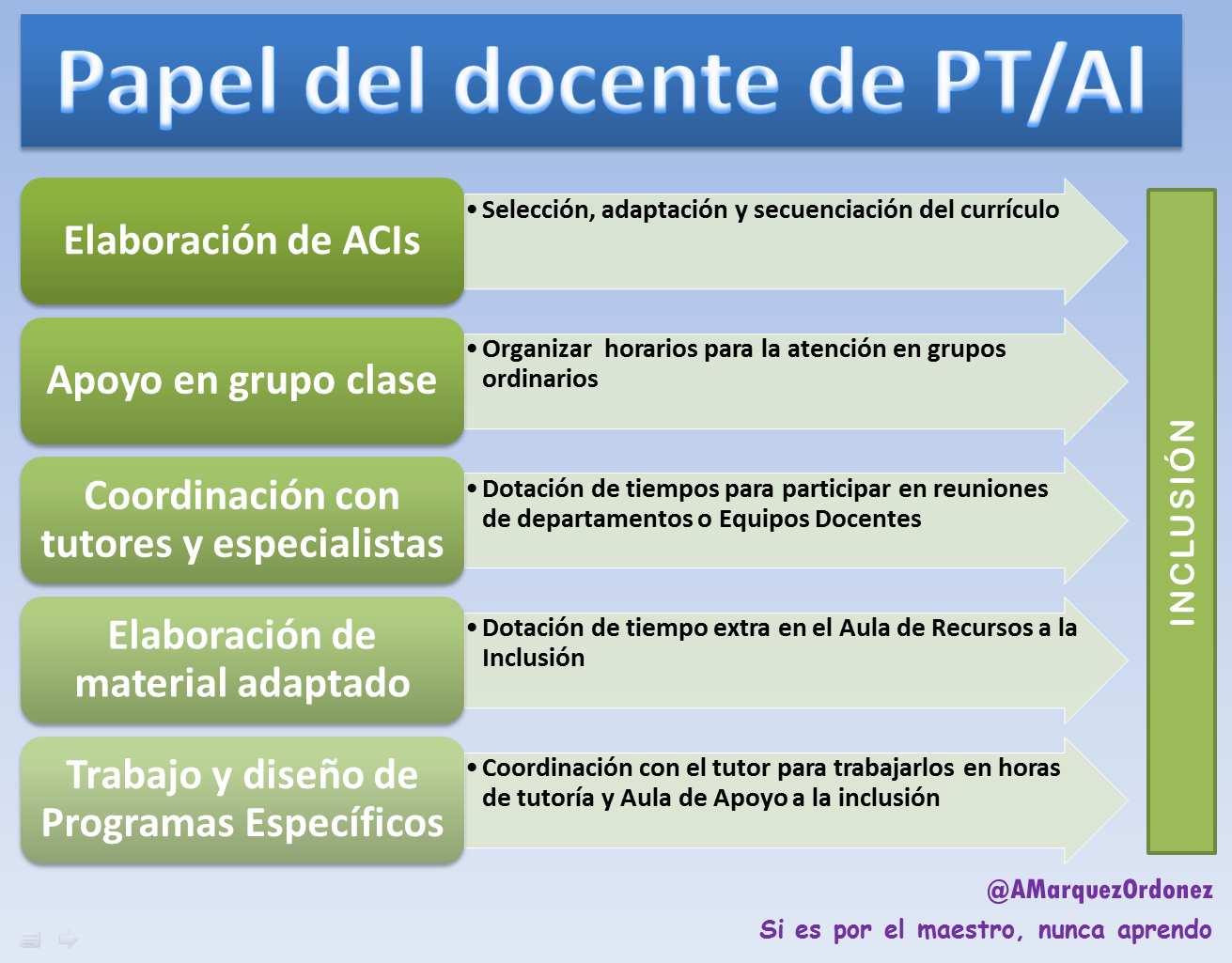 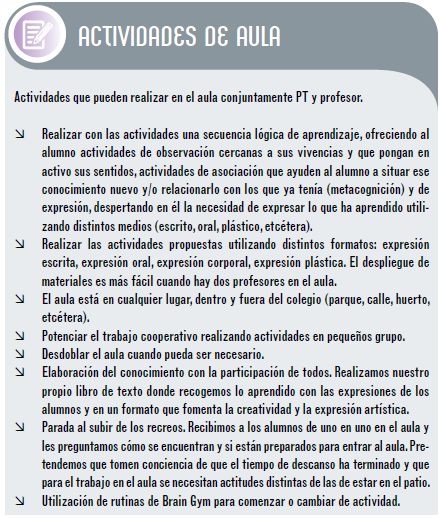 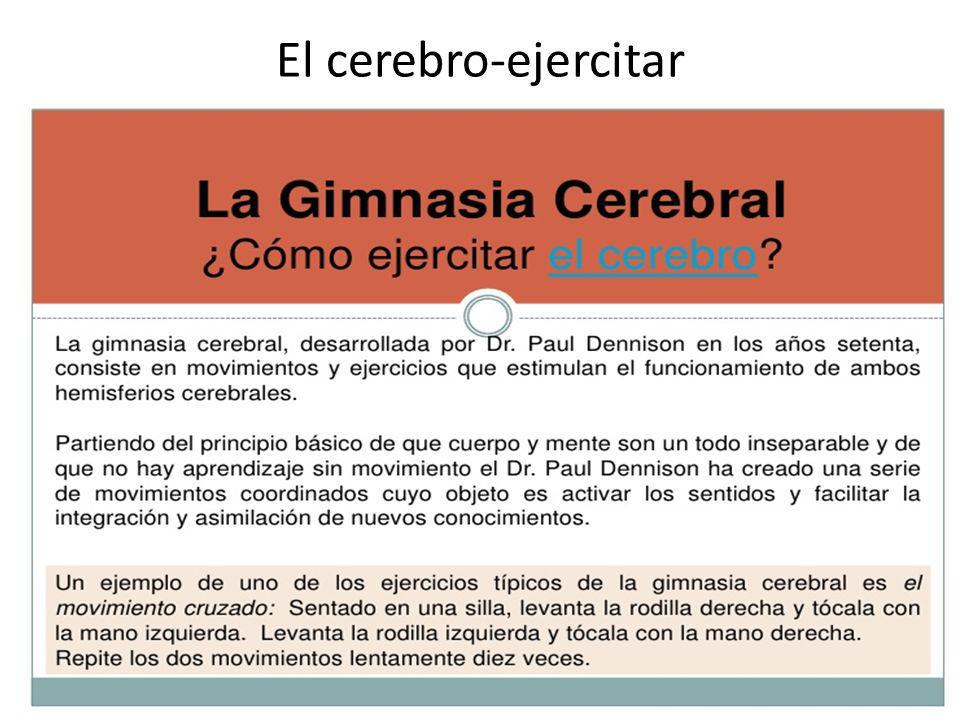 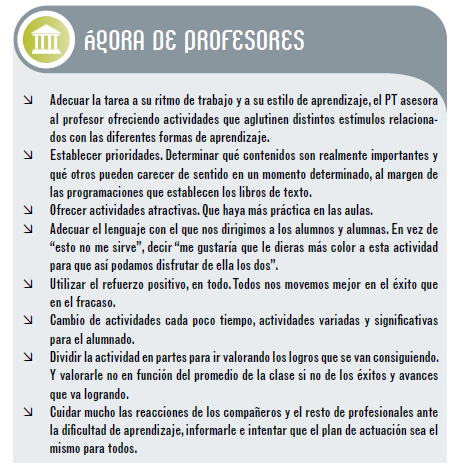 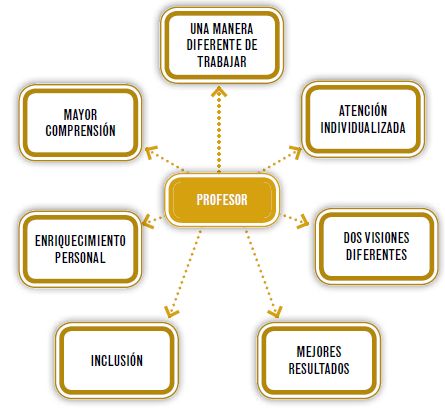 Metodologías didácticas 
inclusivas
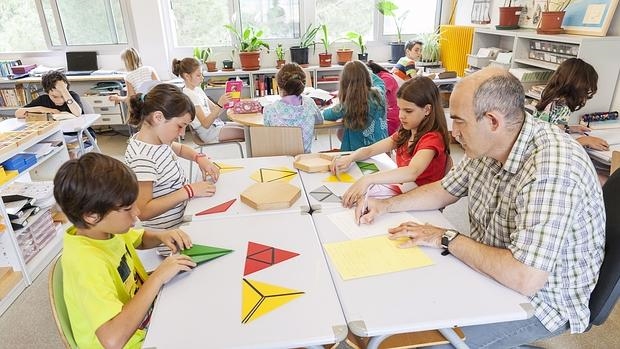 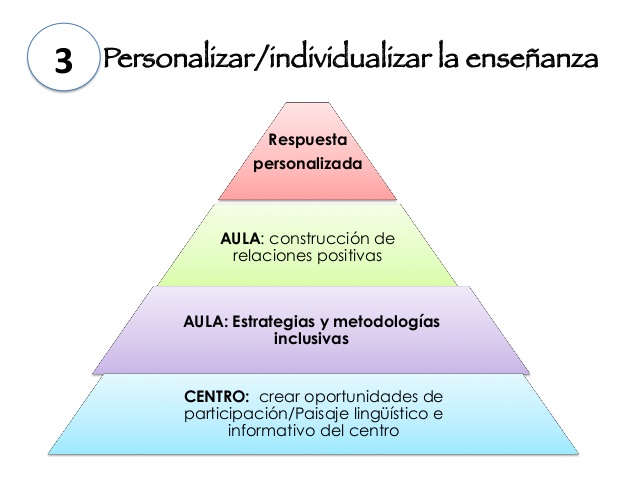 Currículo inclusivo…
Organizar los contenidos en unidades o partes asequibles para los alumnos, y presentarlos con un orden lógico, de modo que puedan ser fácilmente incorporados por el alumno.









Acompañar y apoyar a los alumnos en el proceso de conectar los nuevos contenidos con los ya adquiridos.
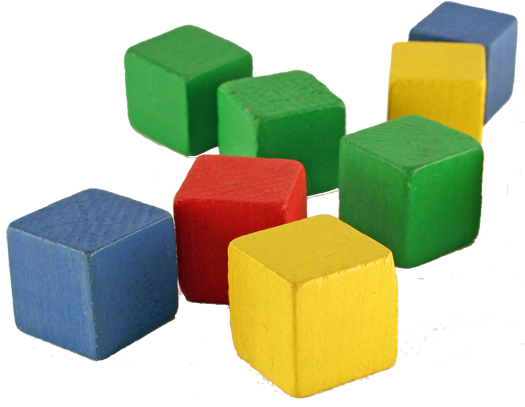 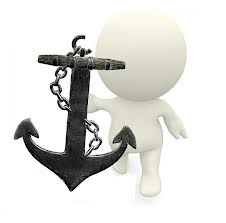 Currículo inclusivo…
Adaptar el contenido al proceso de aprendizaje de cada alumno, repitiéndolo de la misma o de diferente manera, con apoyos visuales, auditivos, táctiles, etc., adaptando los tipos de letra y los soportes de la información a aquellos que mejor perciba el alumno.
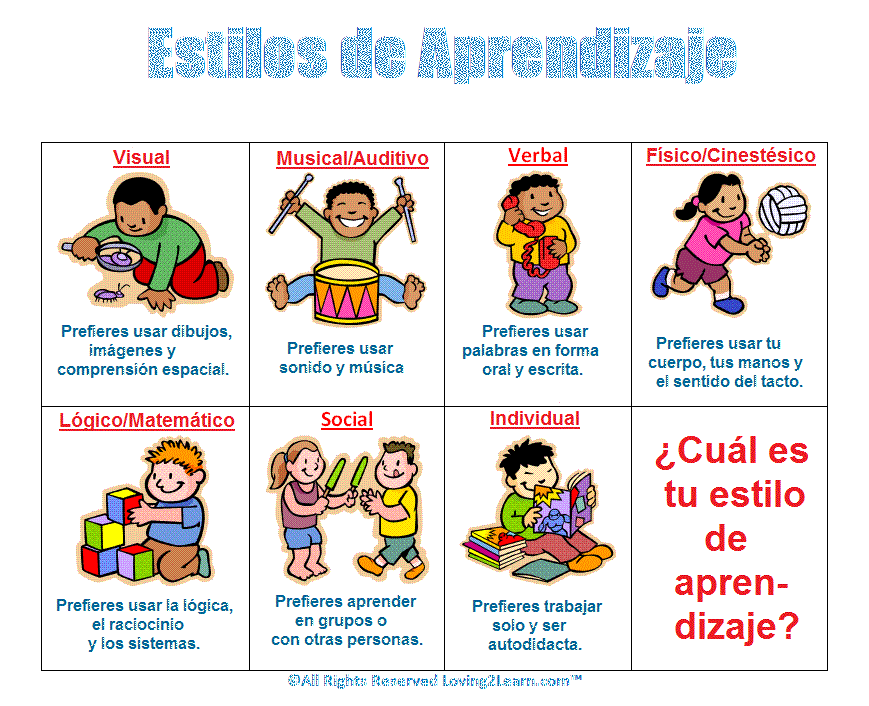 Currículo inclusivo…
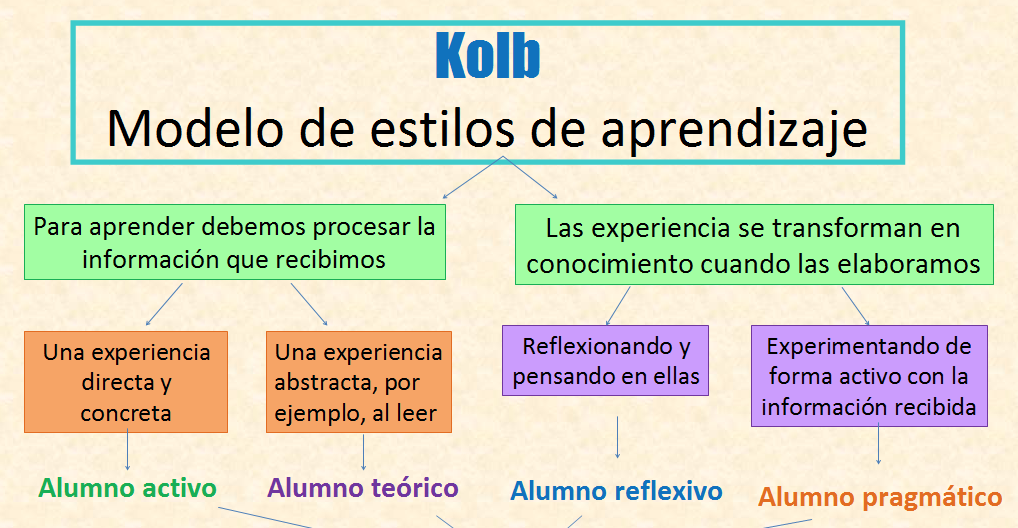 Currículo inclusivo…
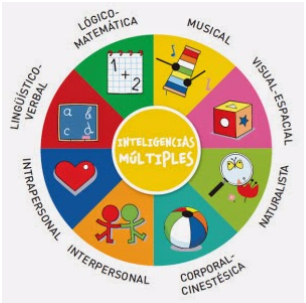 Currículo inclusivo…
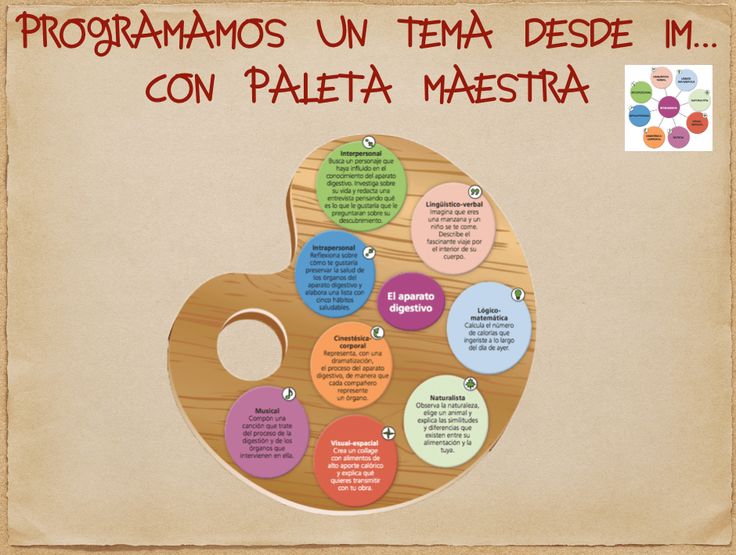 Currículo inclusivo…
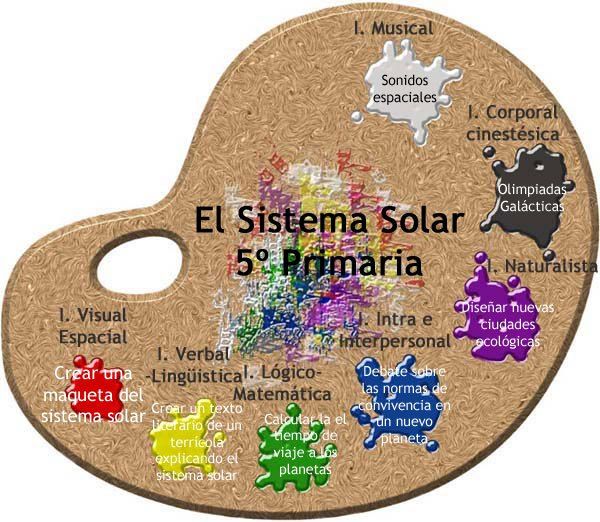 Currículo inclusivo…
Generar materiales y actividades de apoyo, refuerzo y profundización con los que abarcar los diferentes ritmos de aprendizaje de sus alumnos.
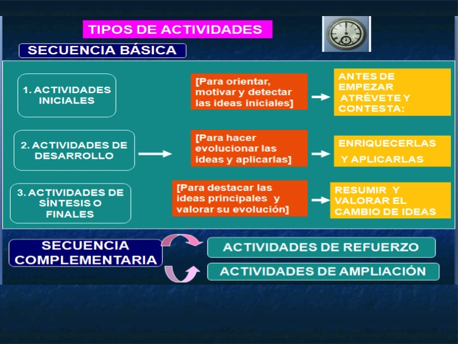 Currículo inclusivo…
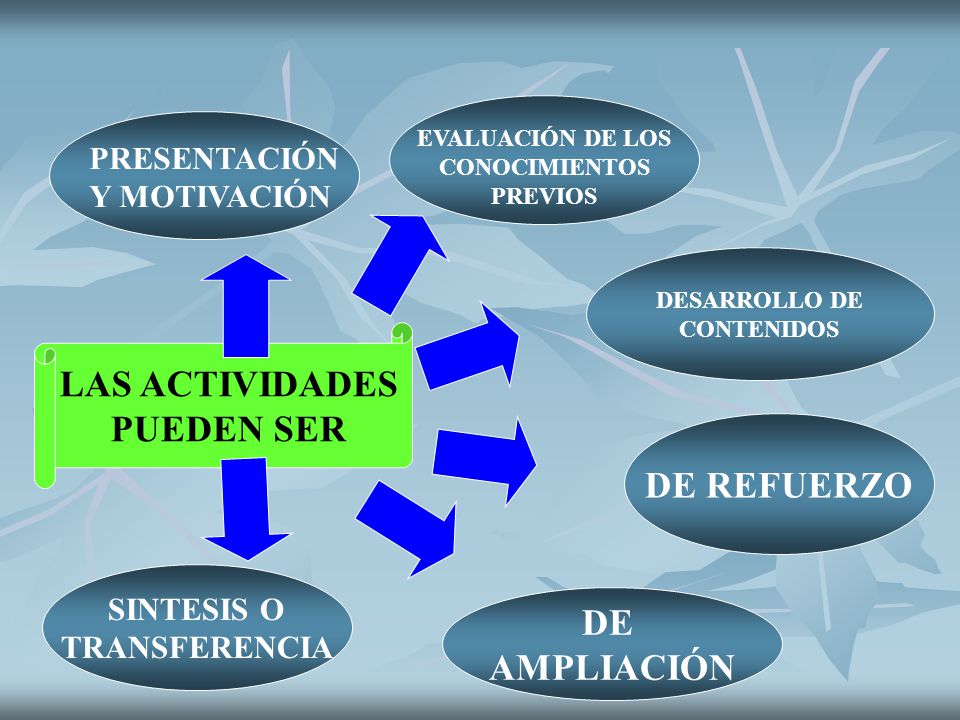 Recursos inclusivos…
Facilitar el apoyo técnico necesario para hacer más sencillo el trabajo del alumno y favorecer su éxito, como puede ser el caso de uso de calculadoras, grabadoras, ordenadores, etc.
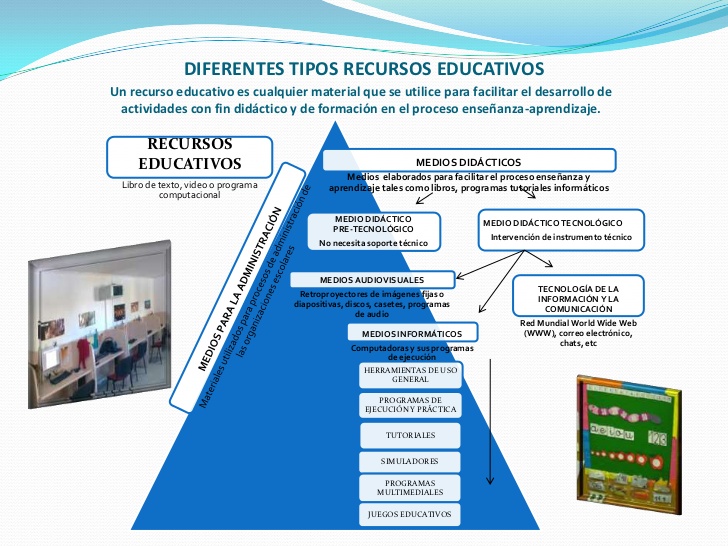 Recursos inclusivos…
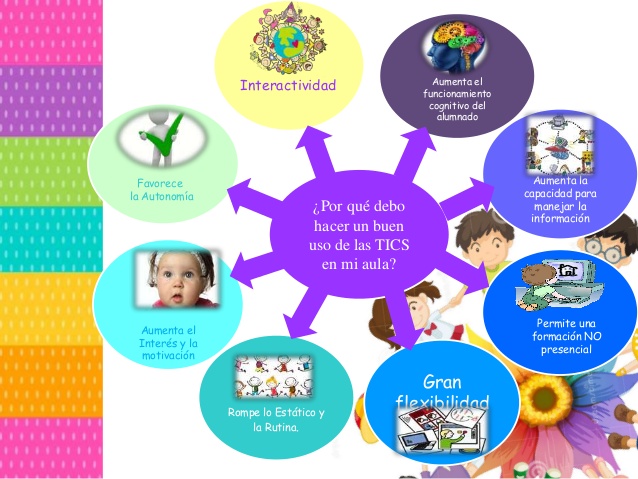 Metodologías didácticas inclusivas…
Metodologías didácticas inclusivas…
Experimentar con los contenidos, en la medida de lo posible. Investigar y tratar de llegar a obtener la información que necesita pasa acceder a los contenidos.
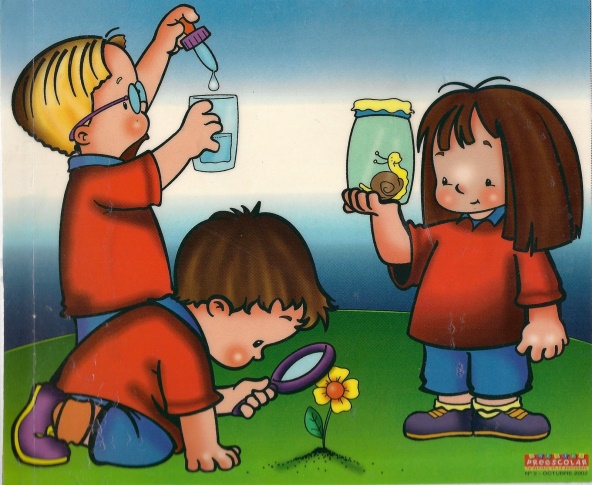 Desarrollar estrategias de aprendizaje cooperativo.
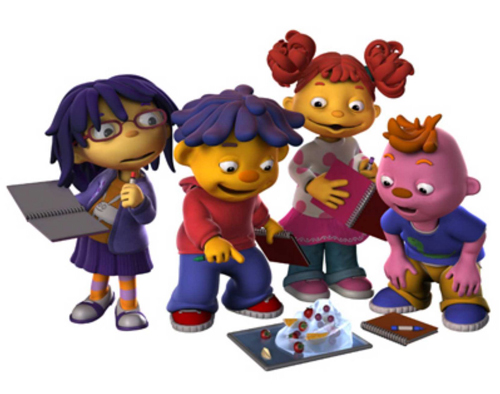 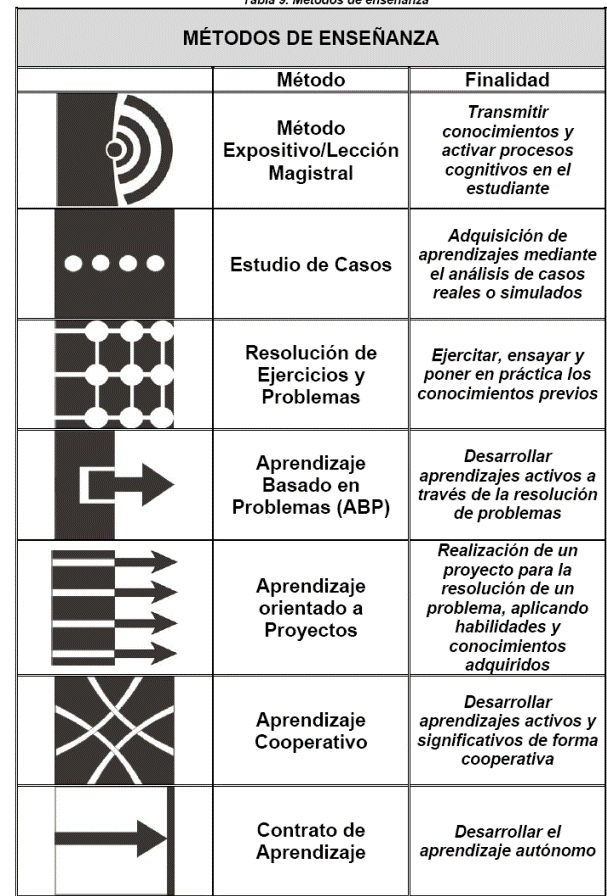 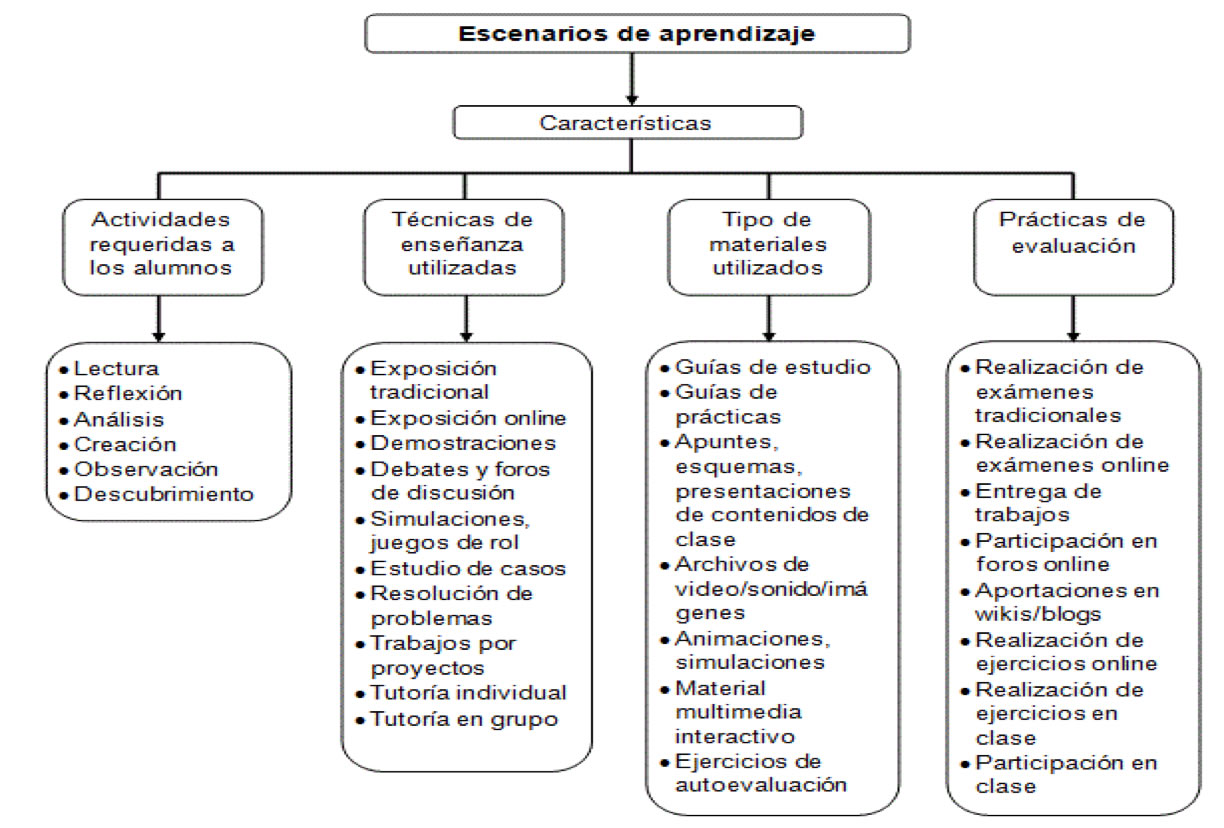 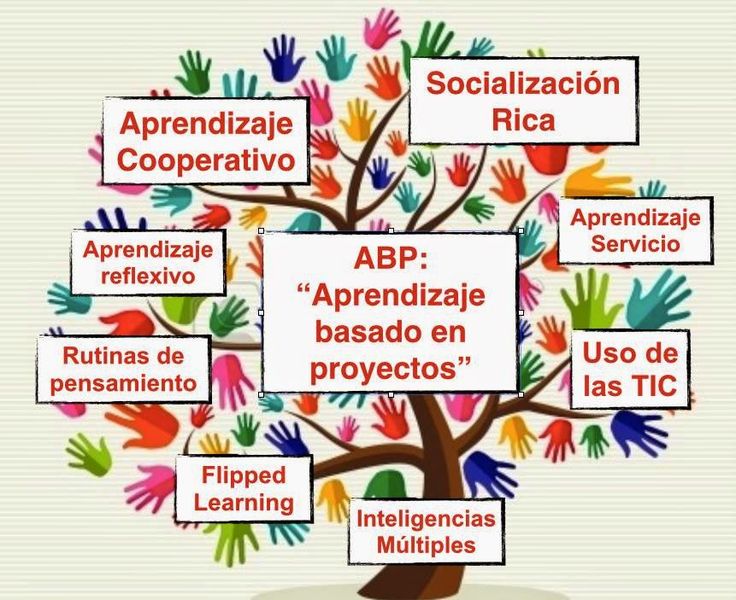 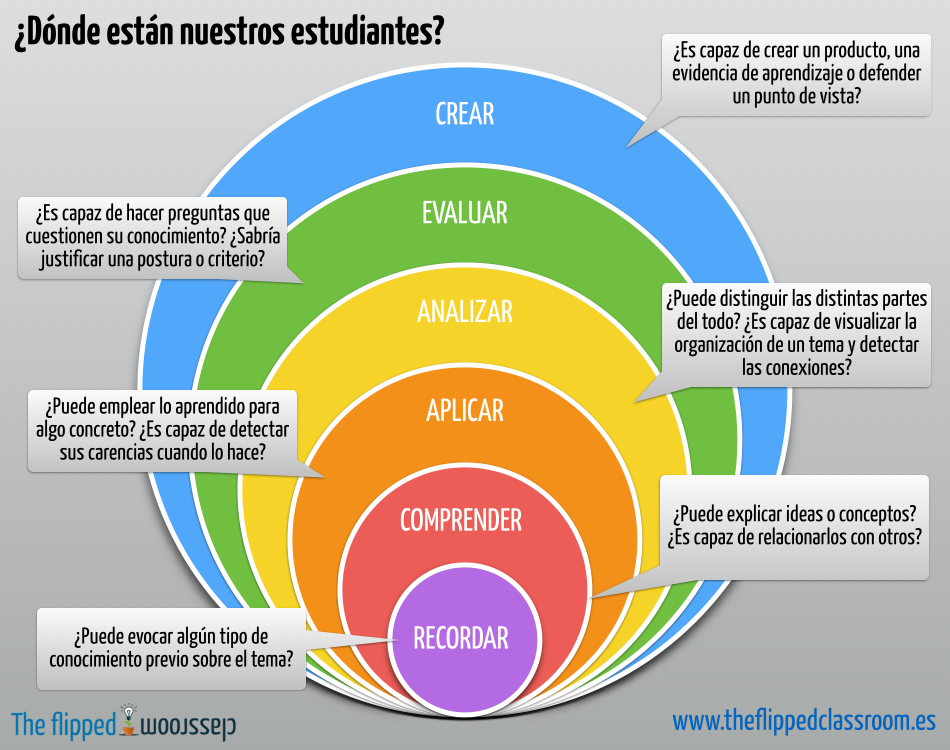 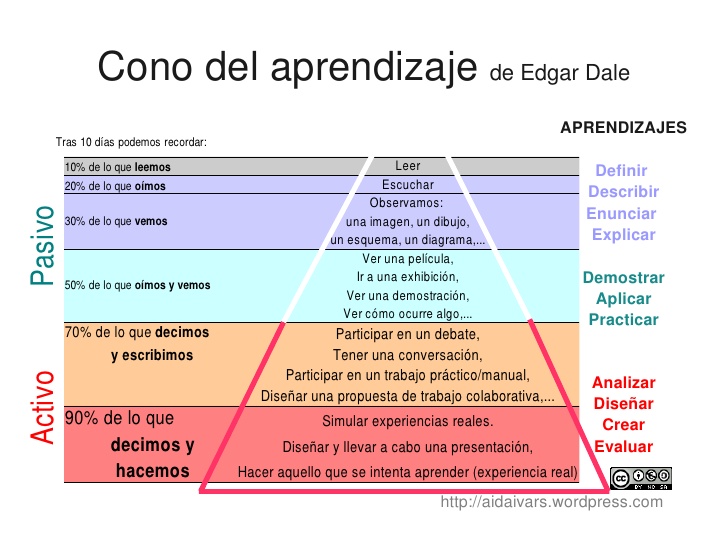 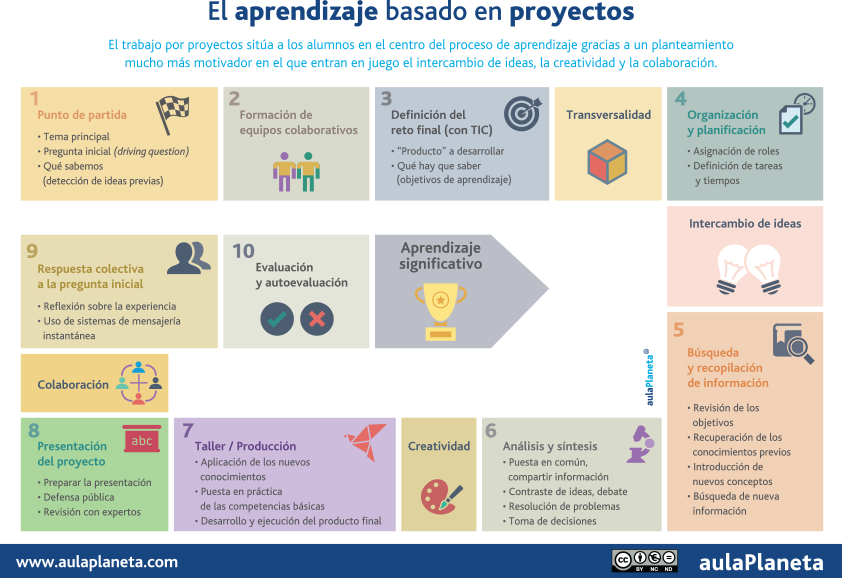 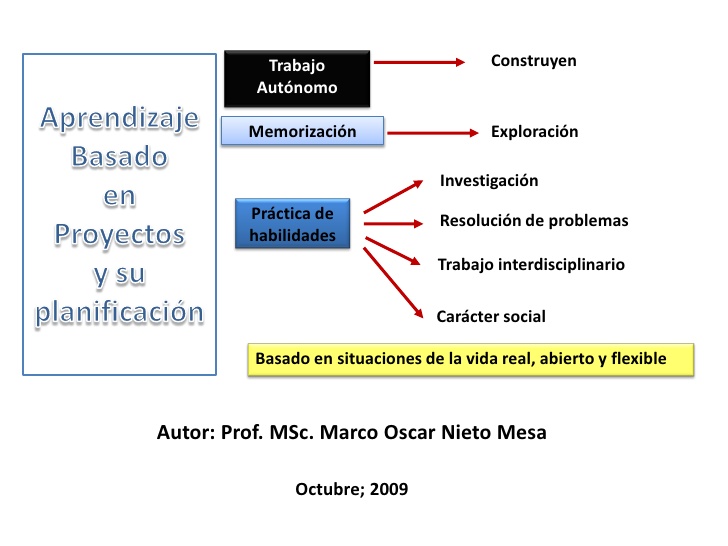 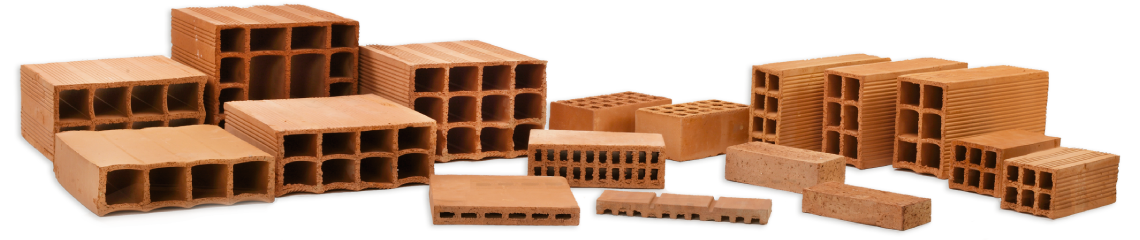 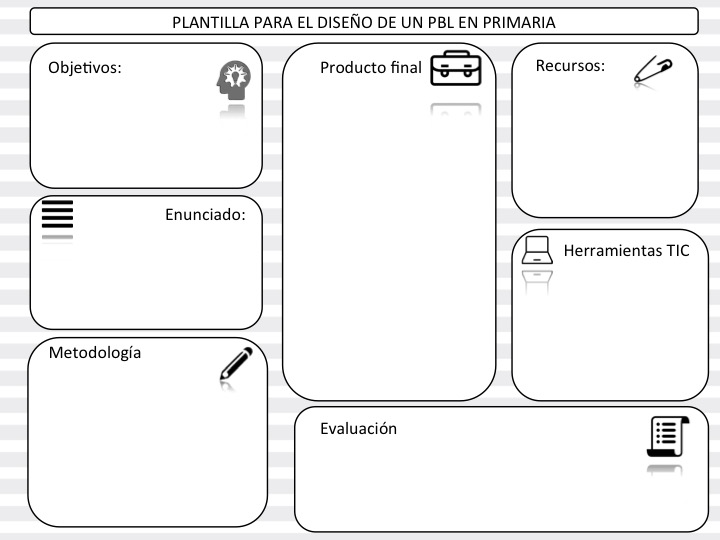 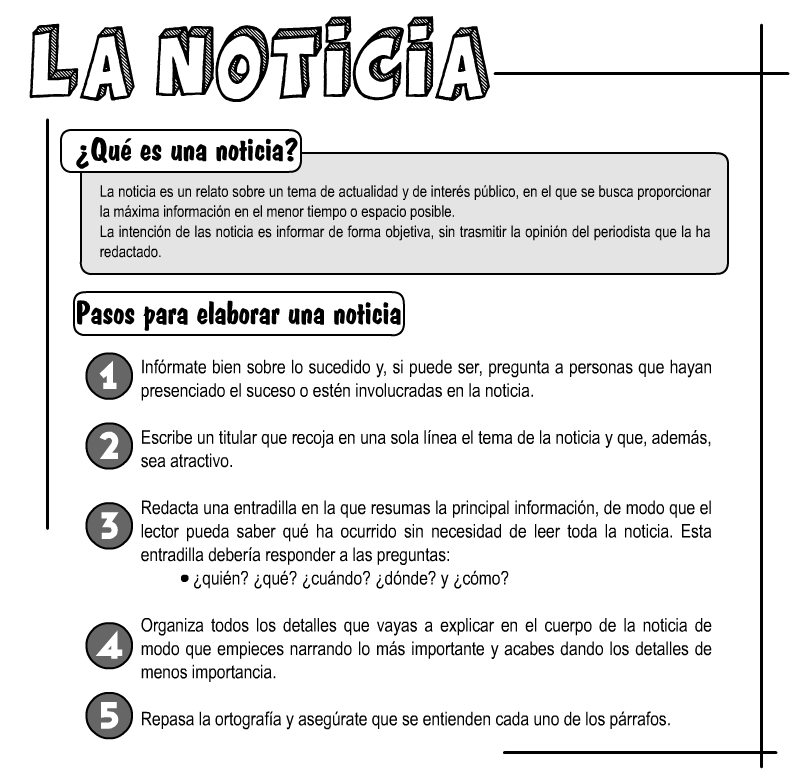 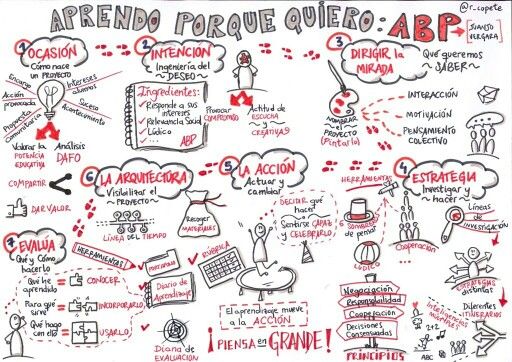 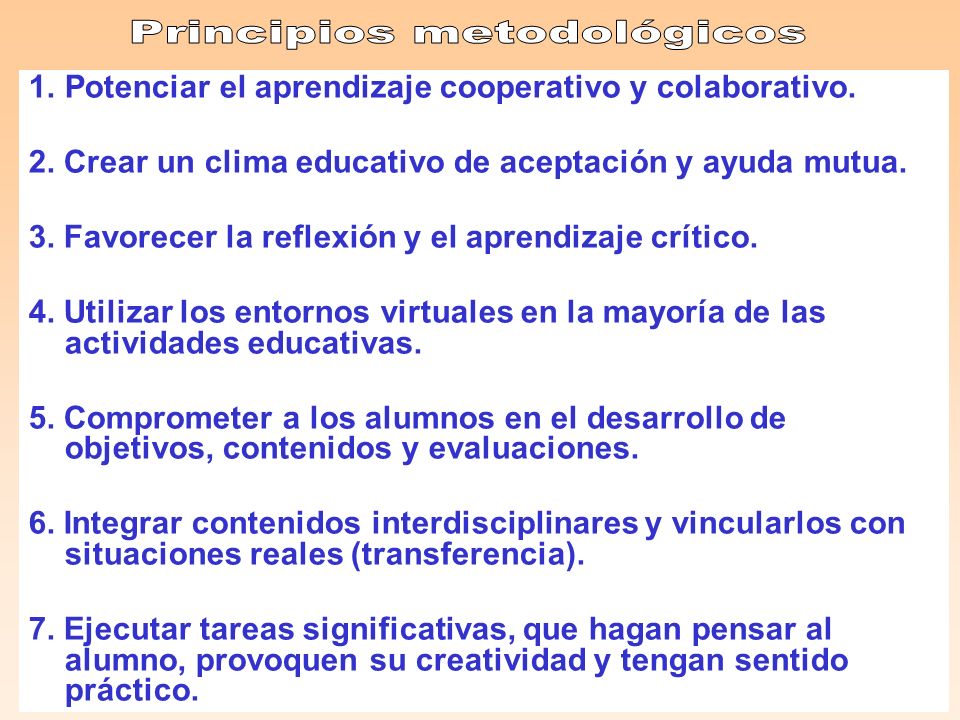 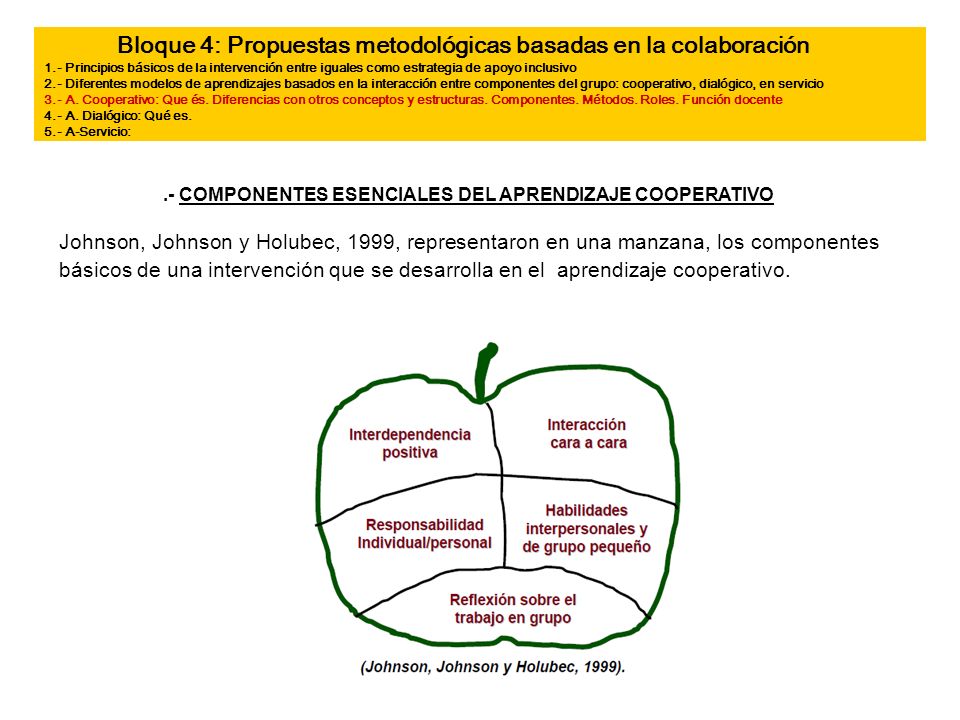 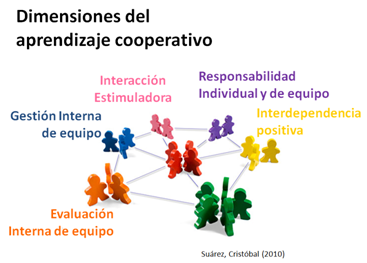 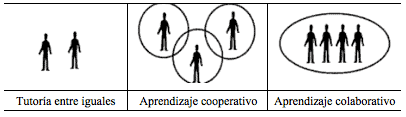 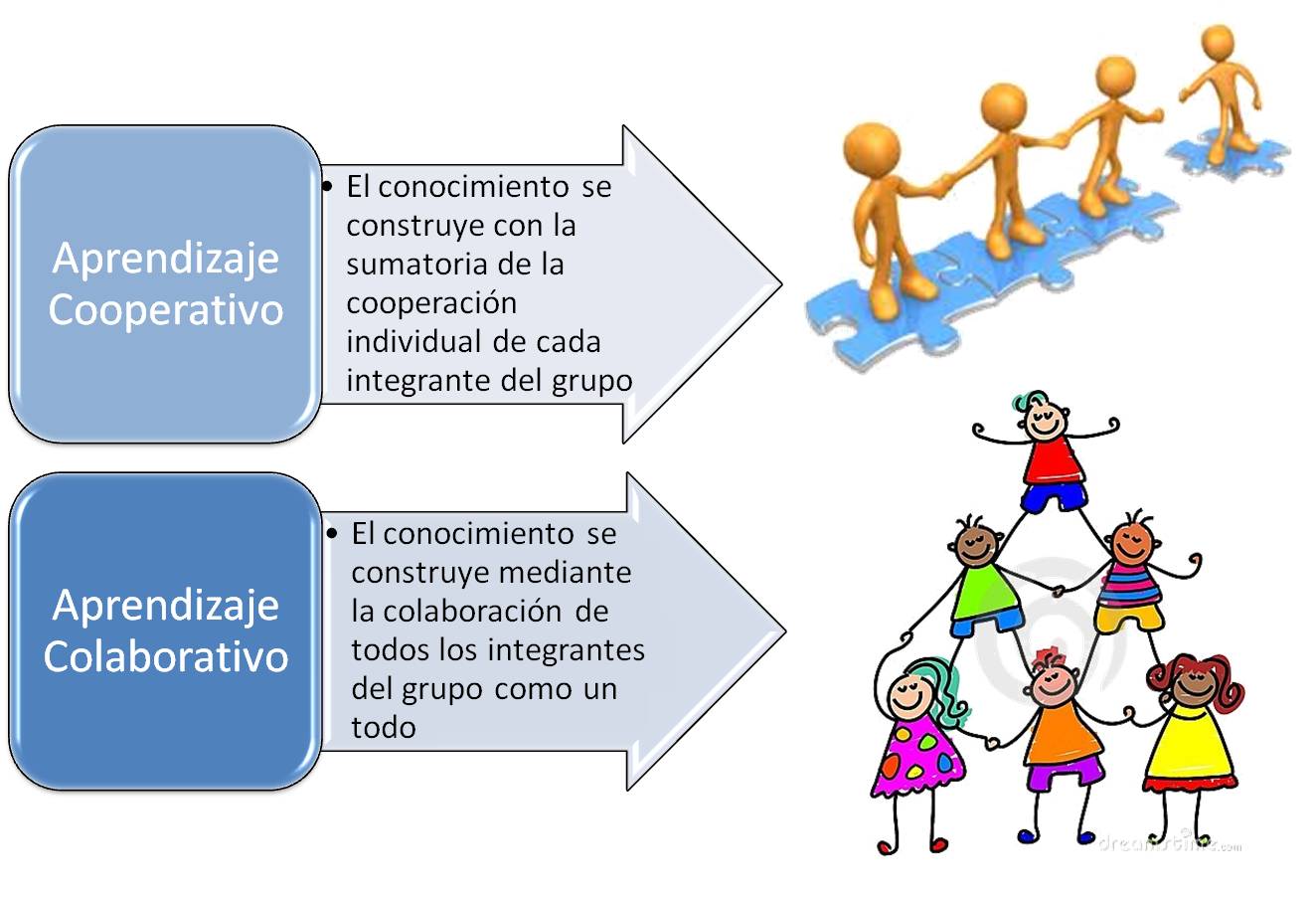 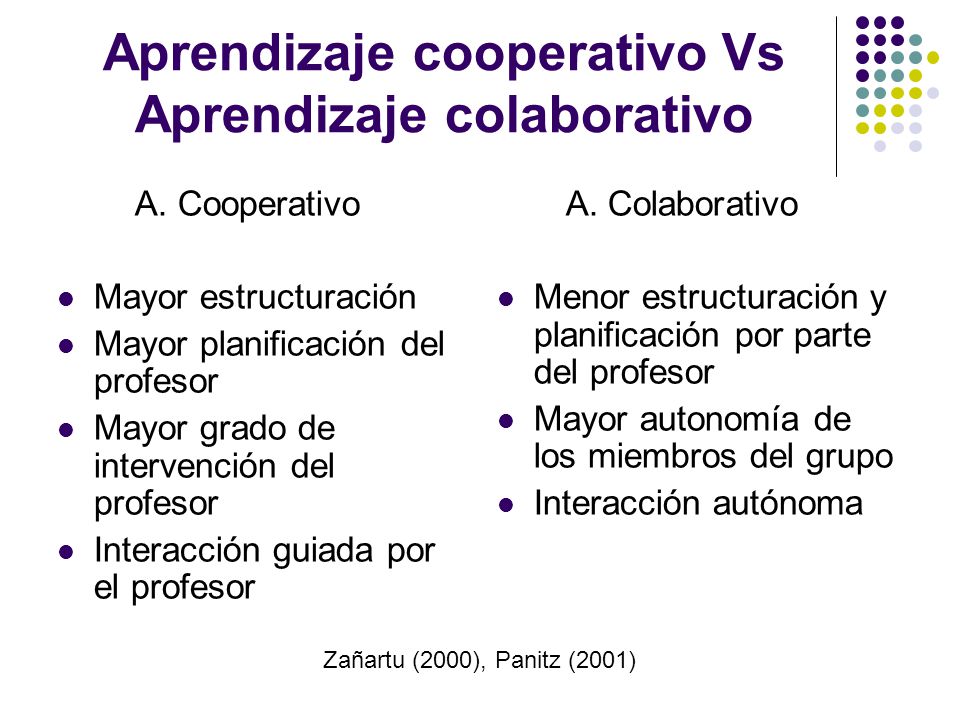 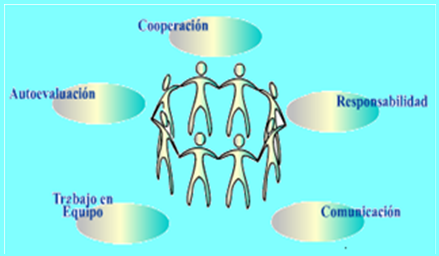 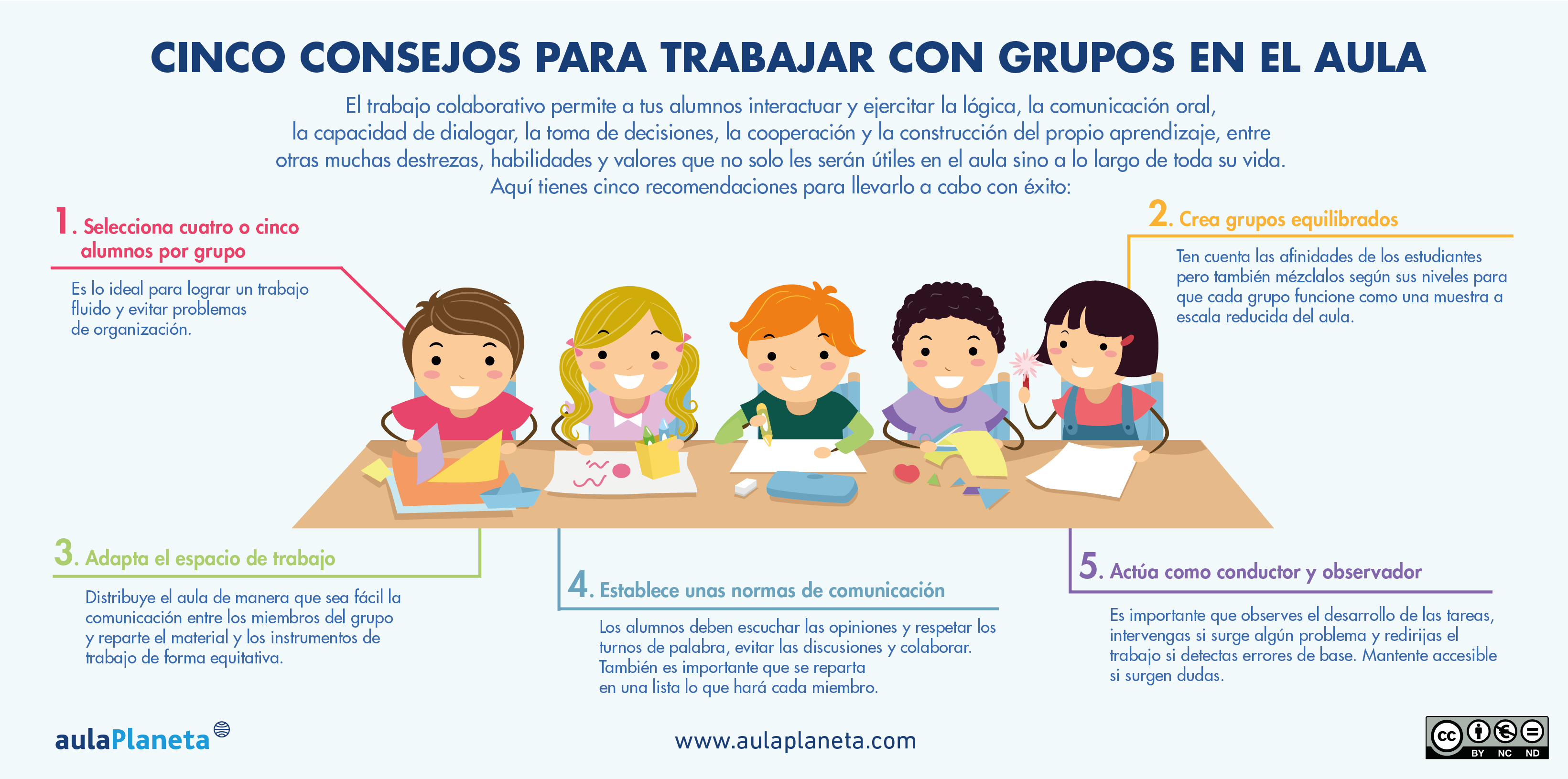 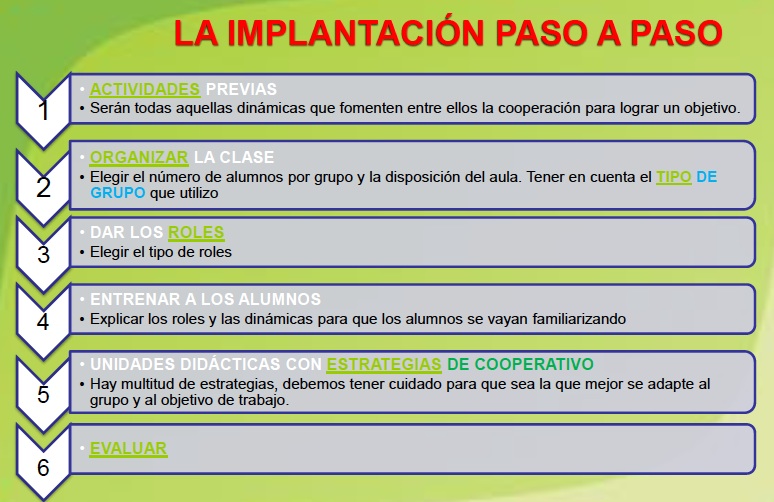 Inicio del tema…
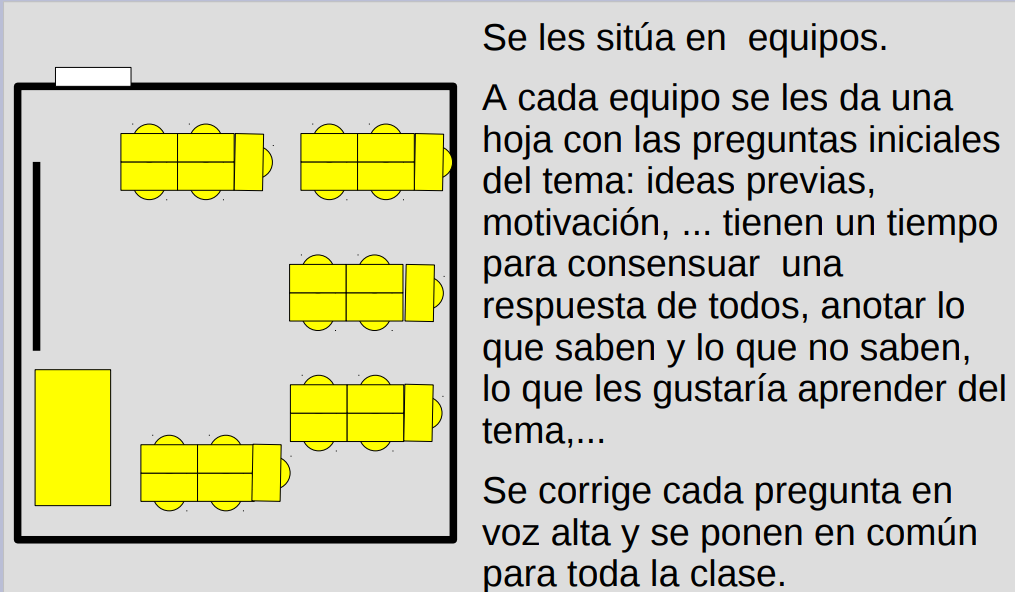 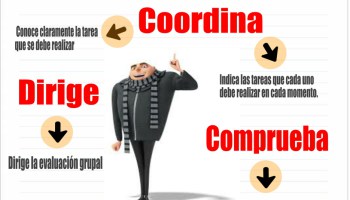 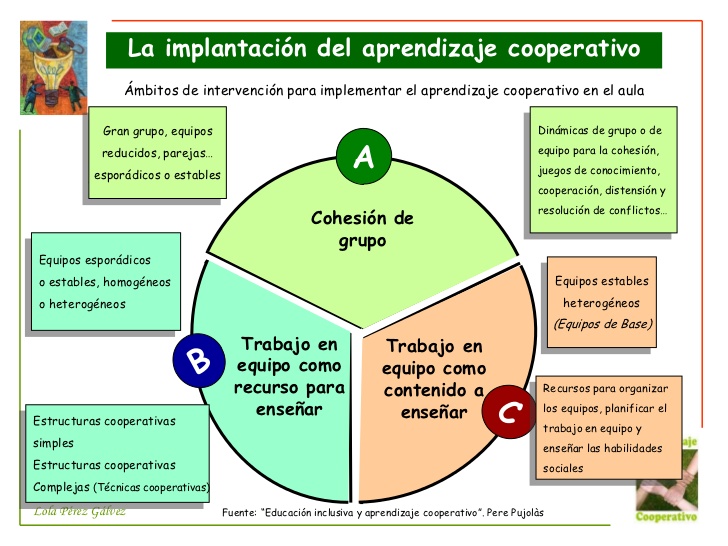 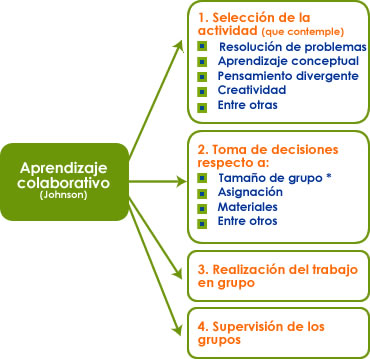 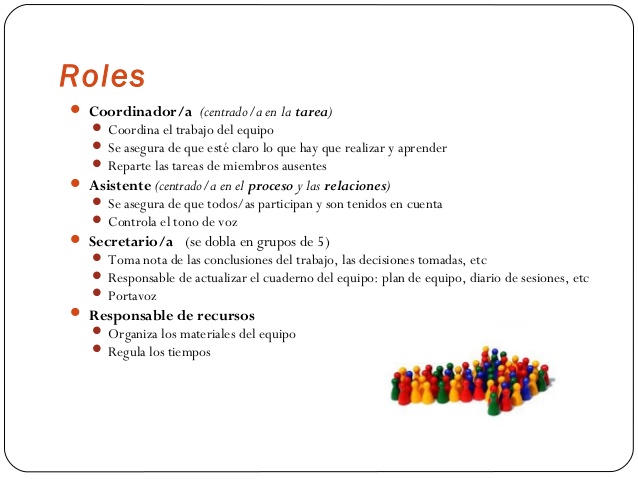 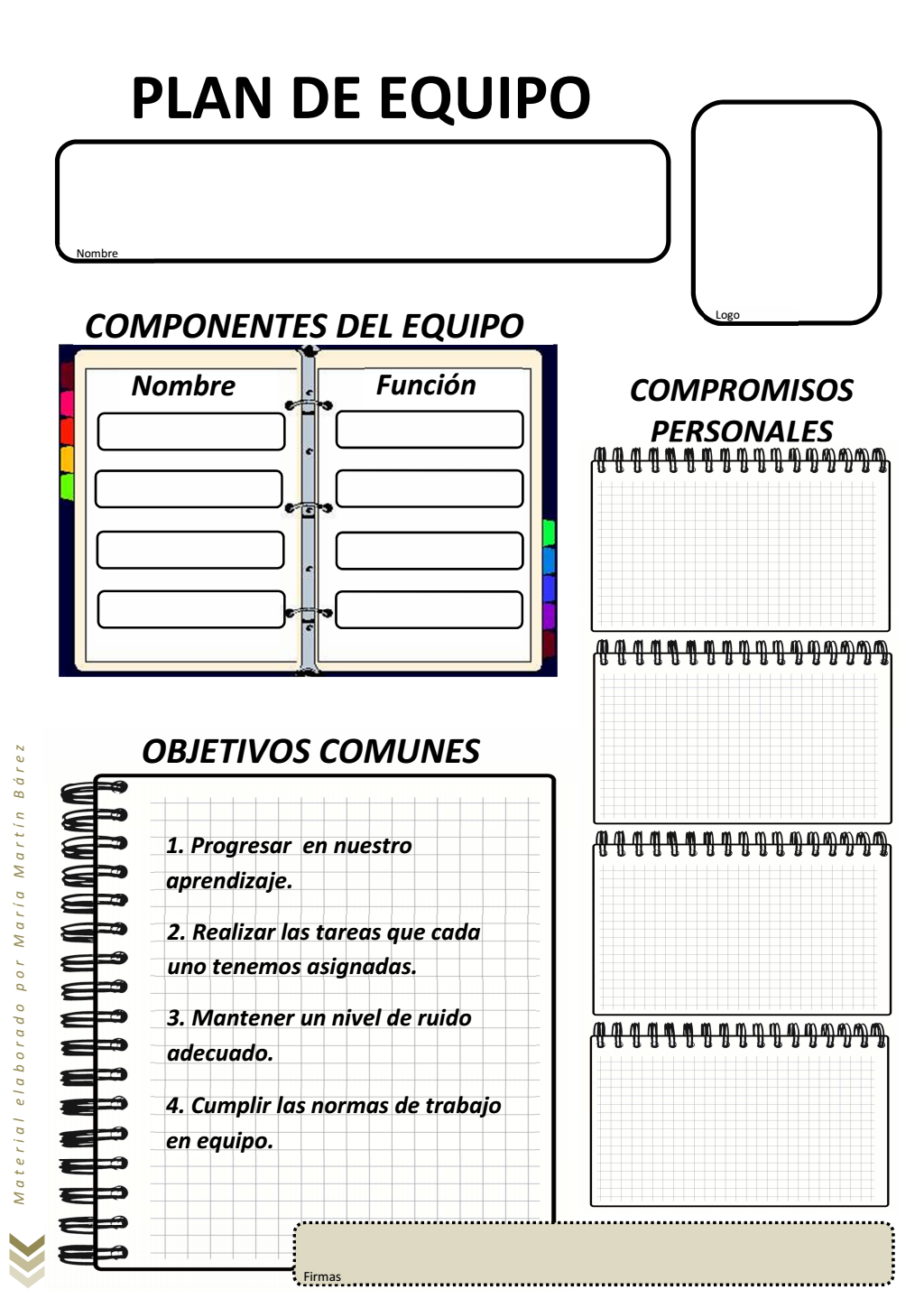 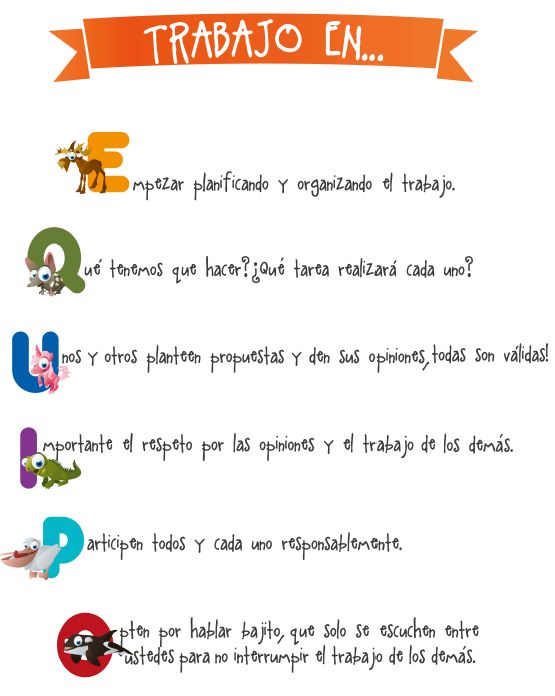 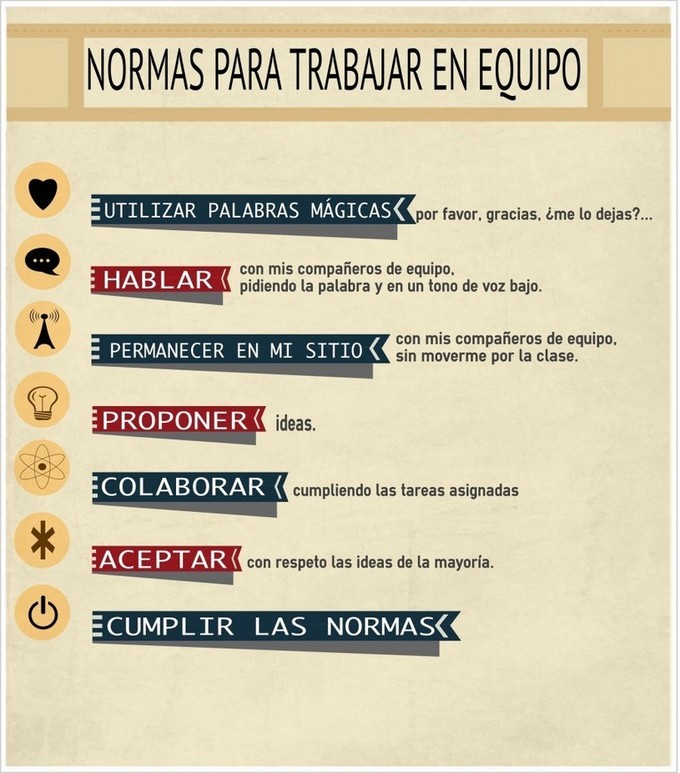 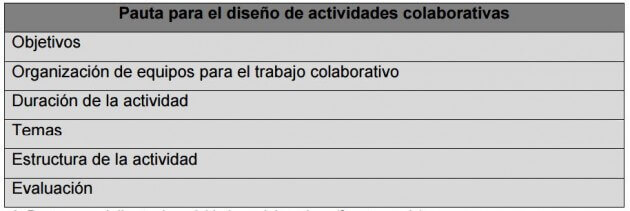 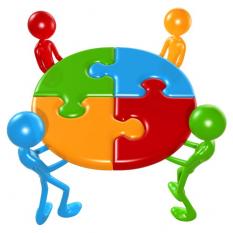 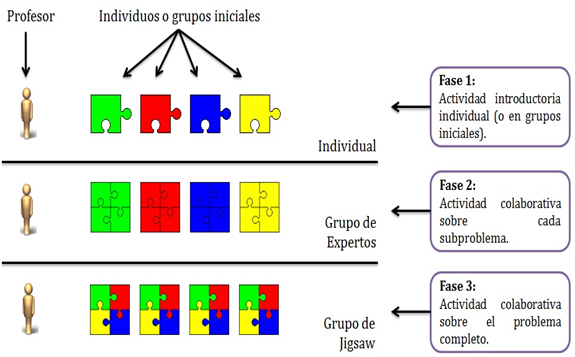 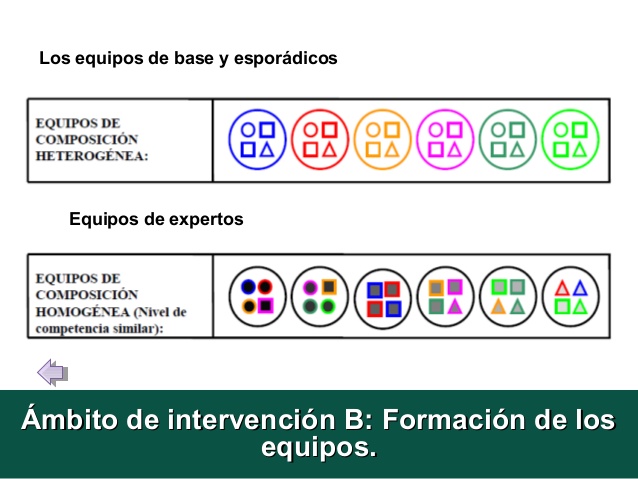 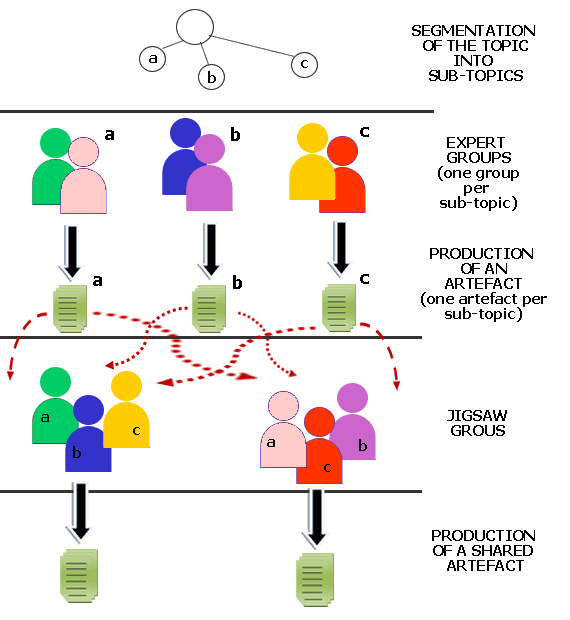 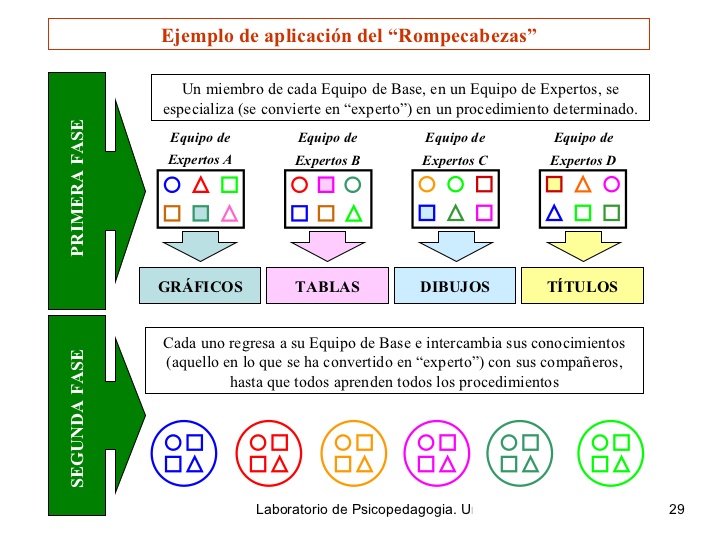 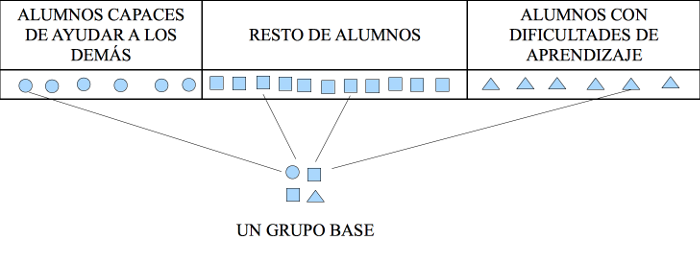 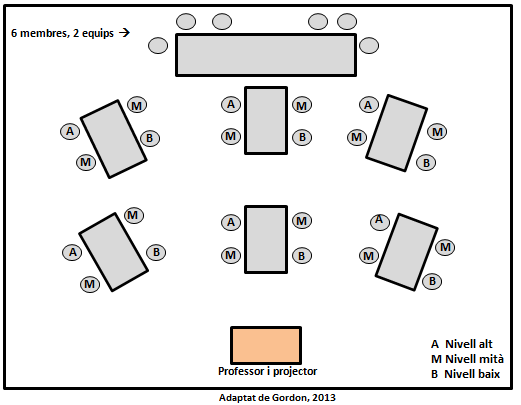 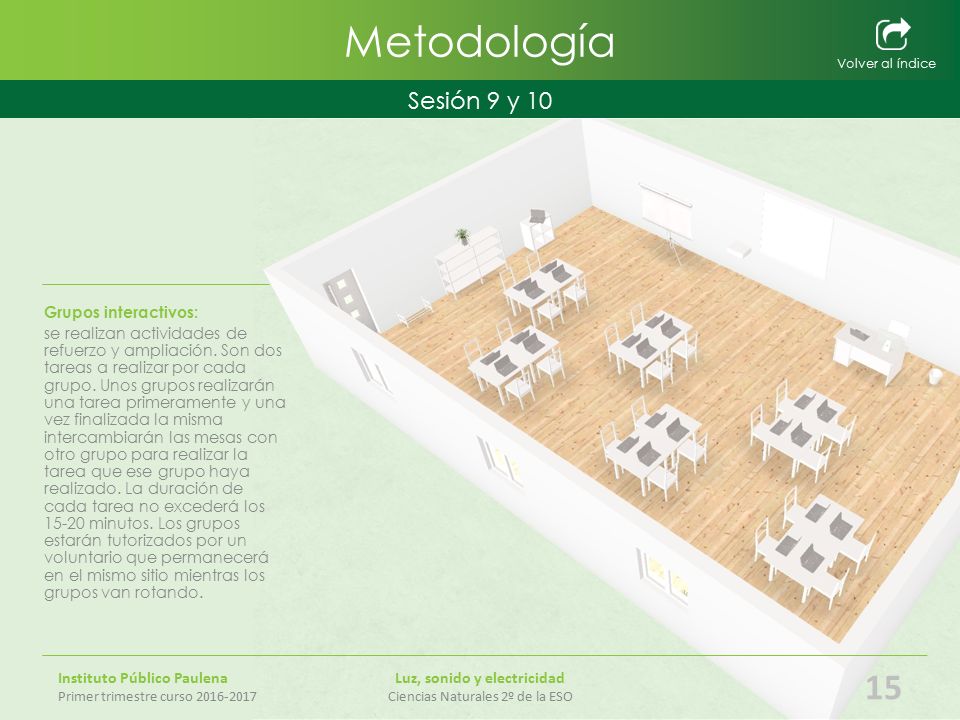 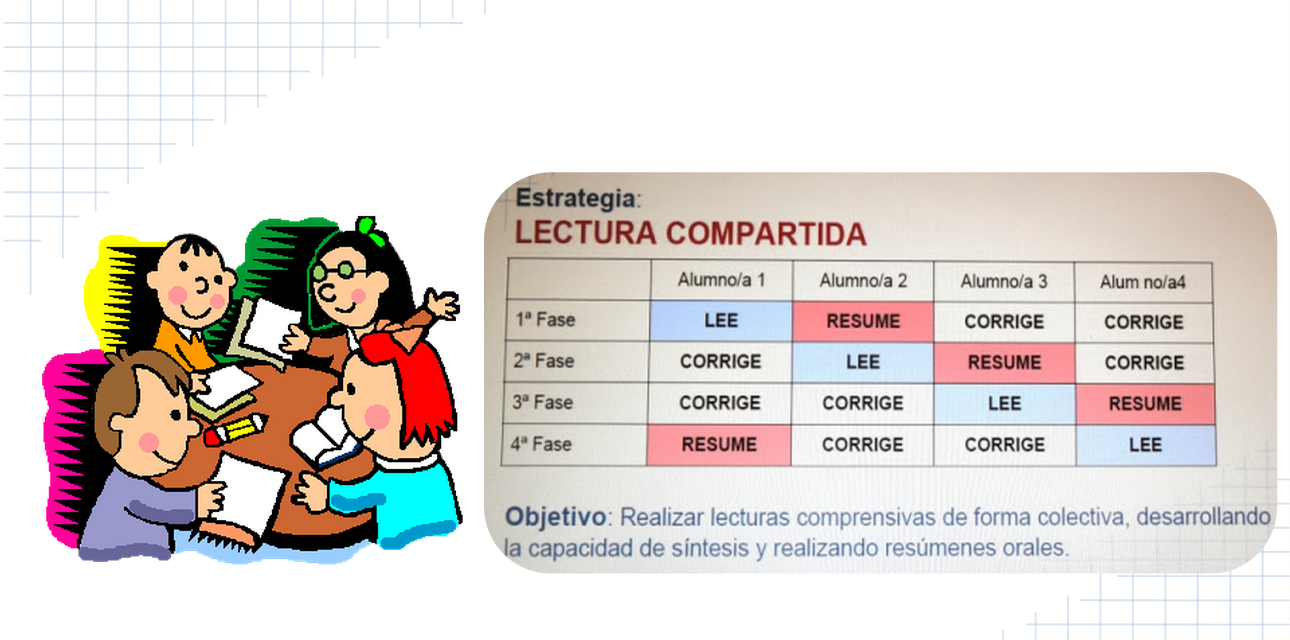 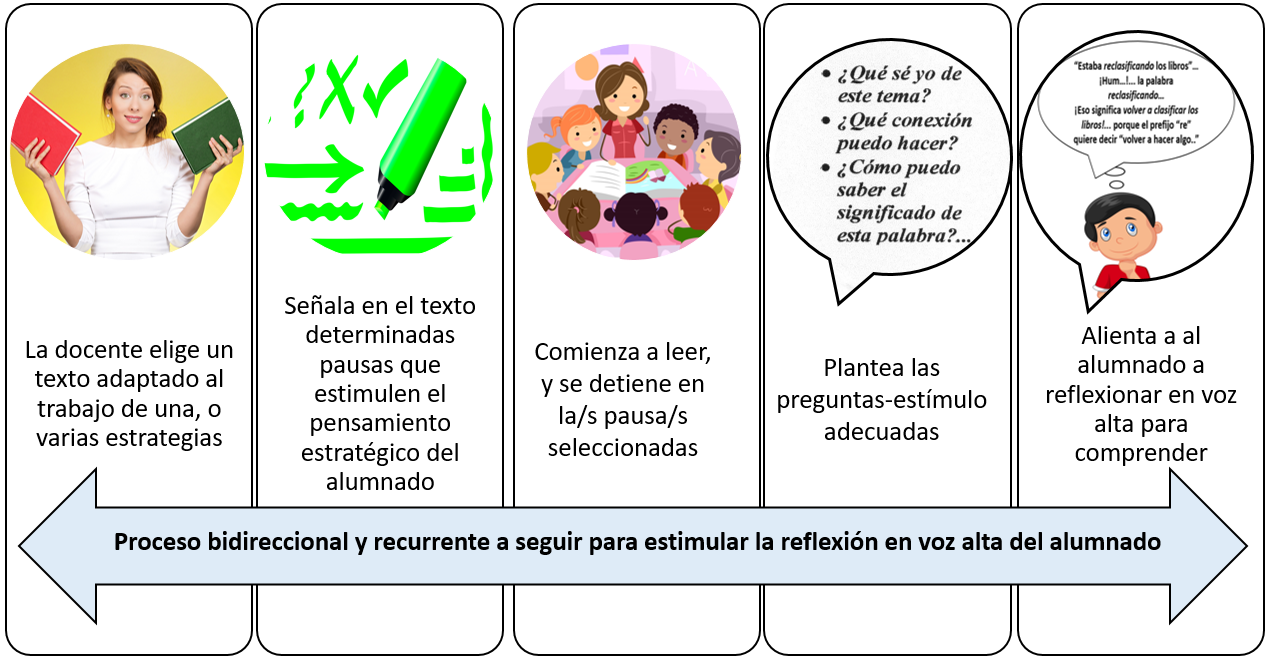 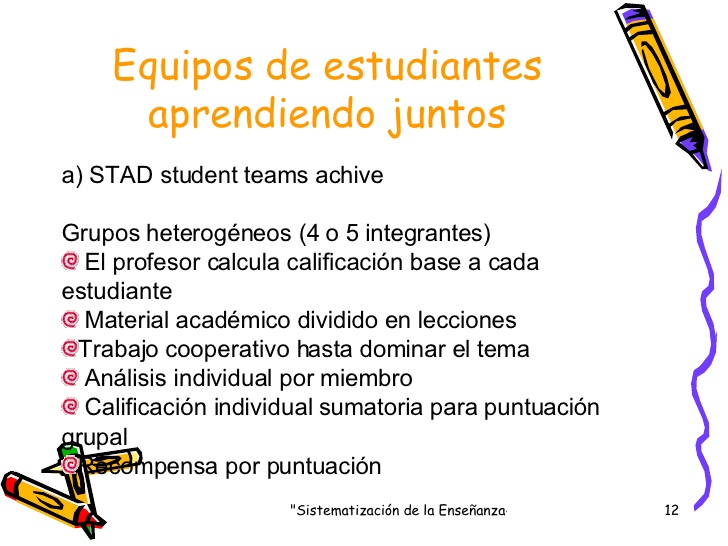 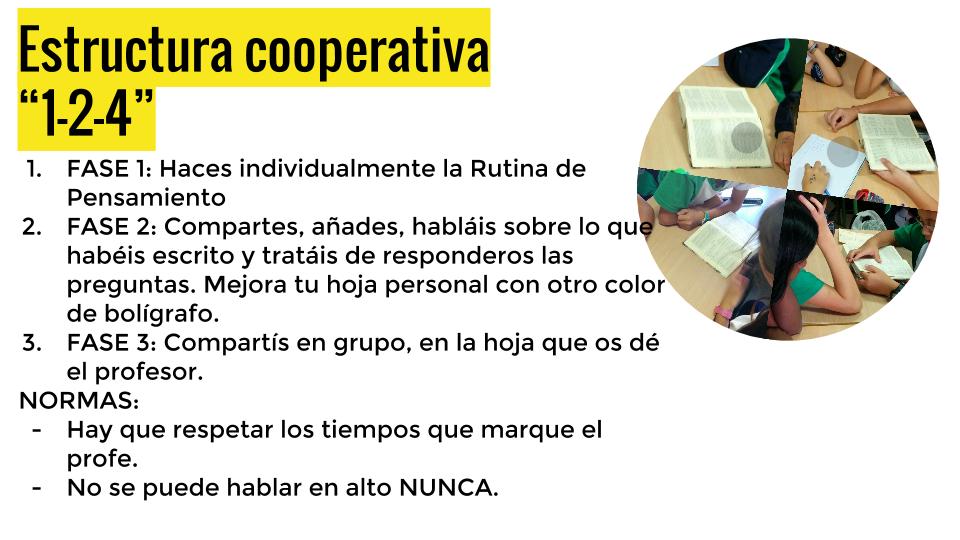 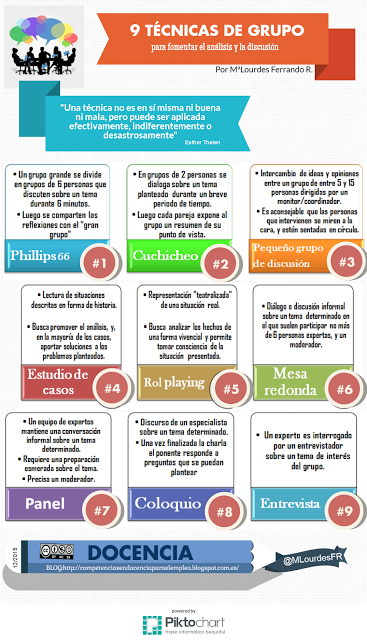 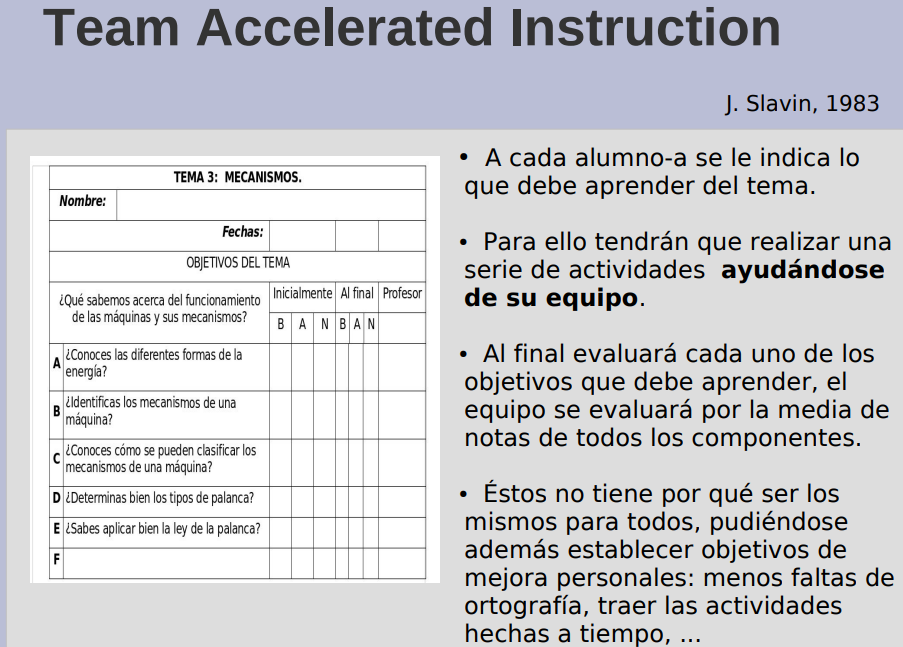 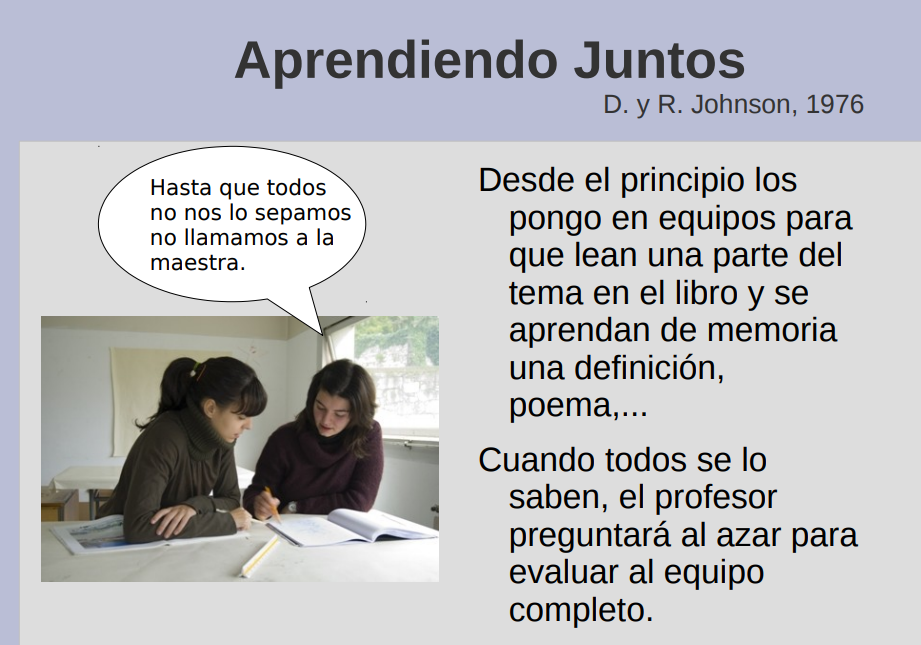 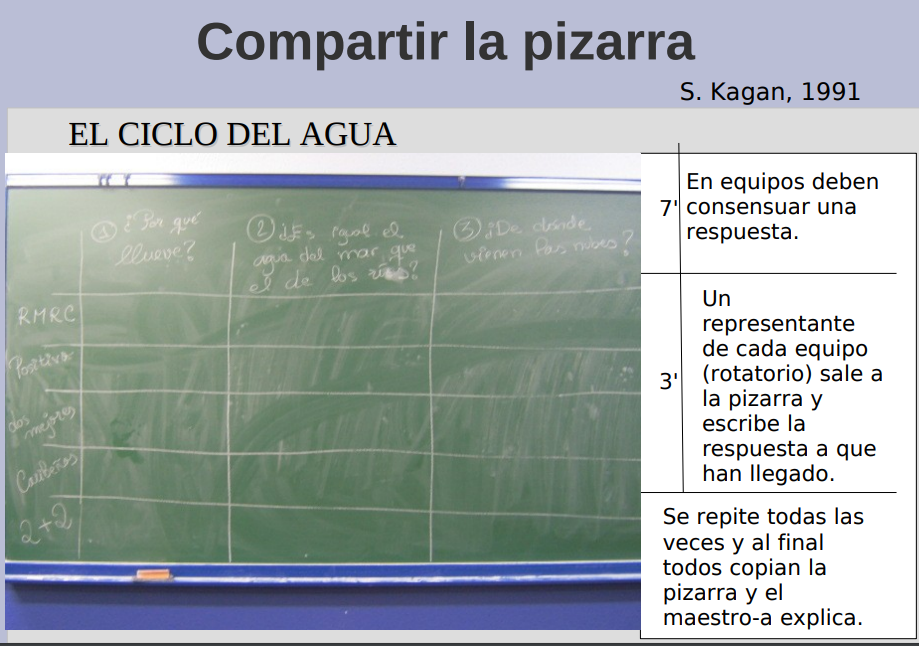 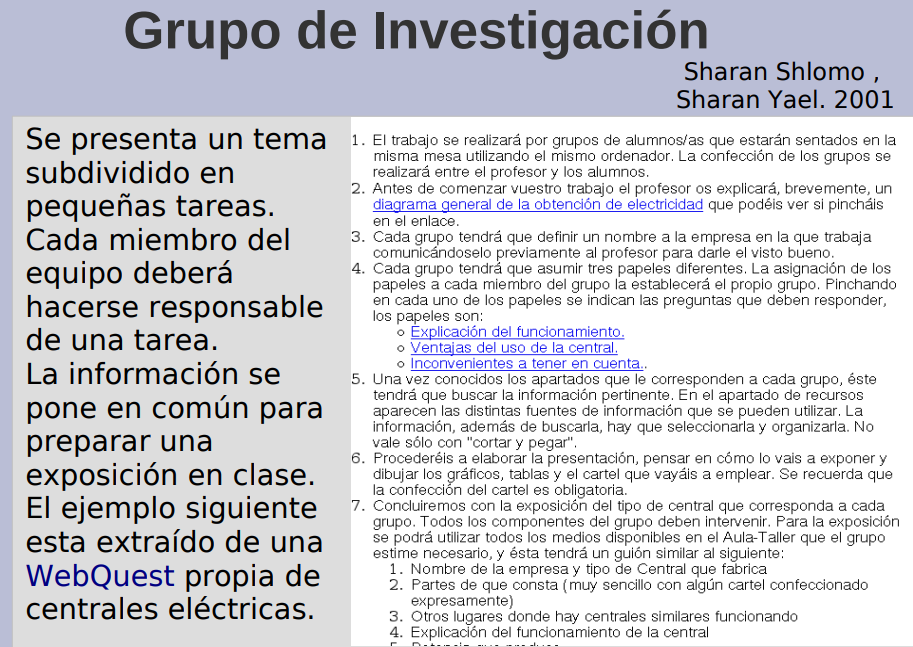 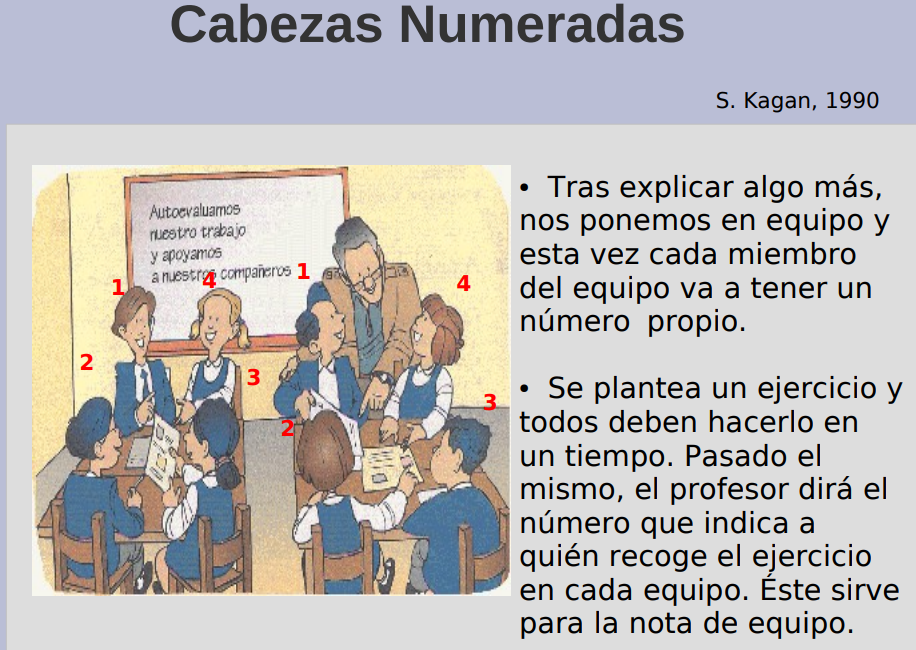 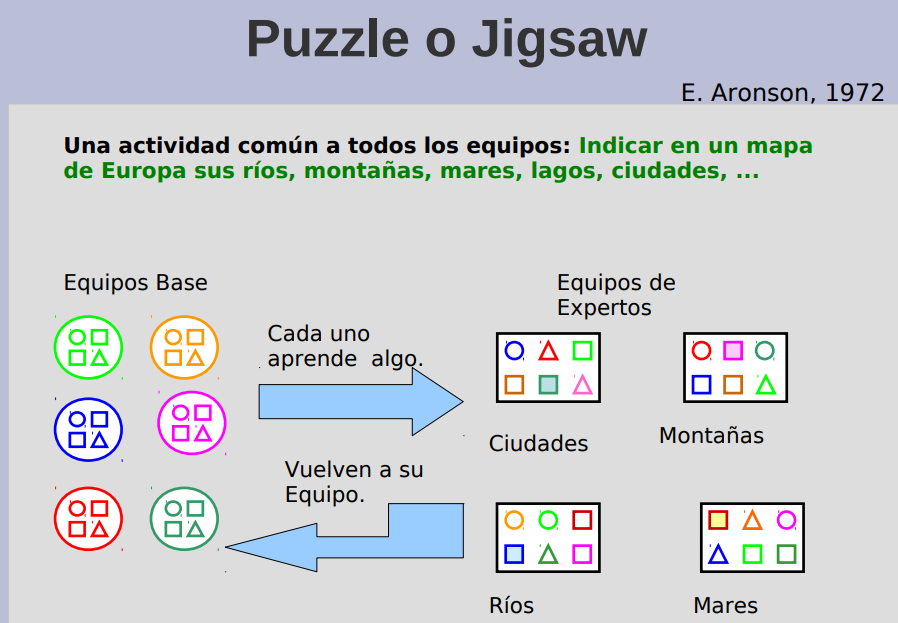 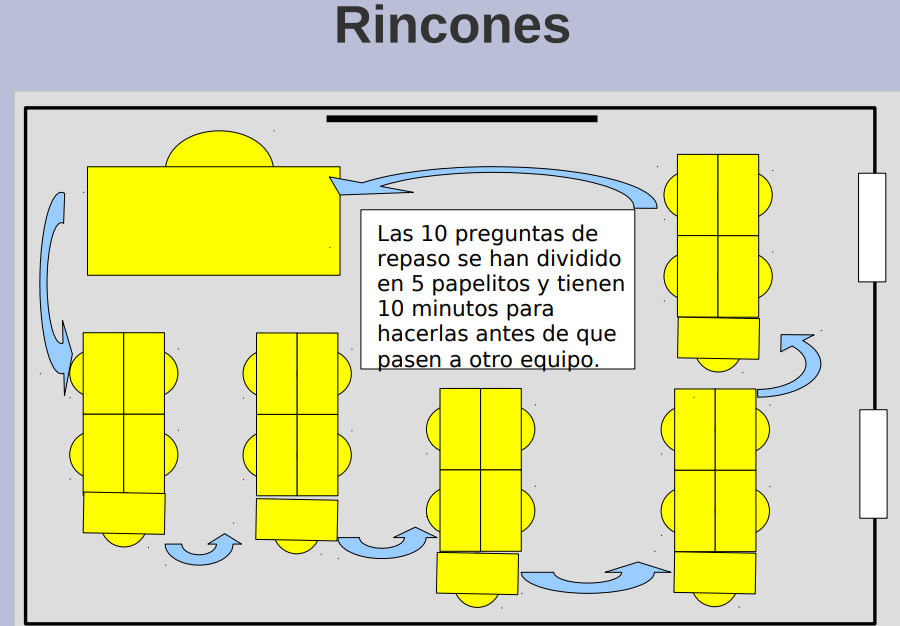 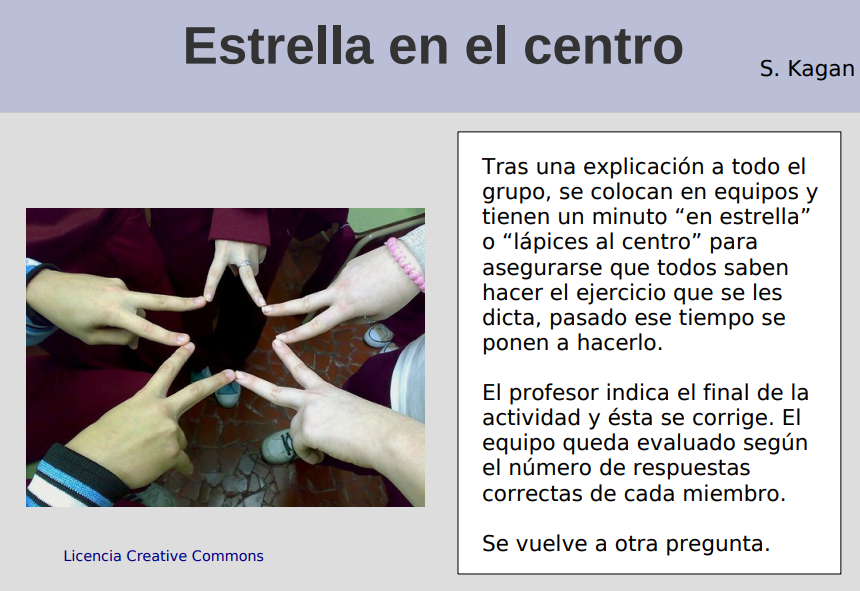 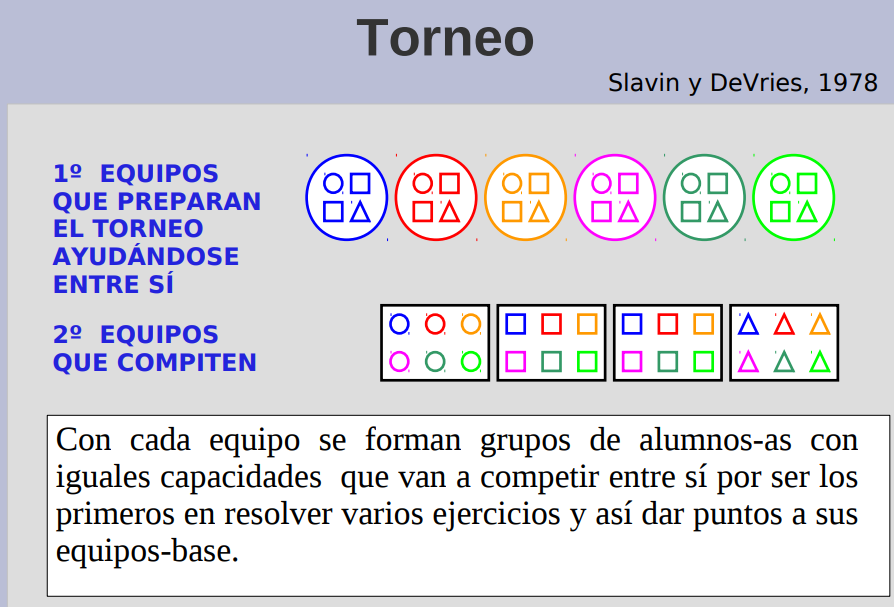 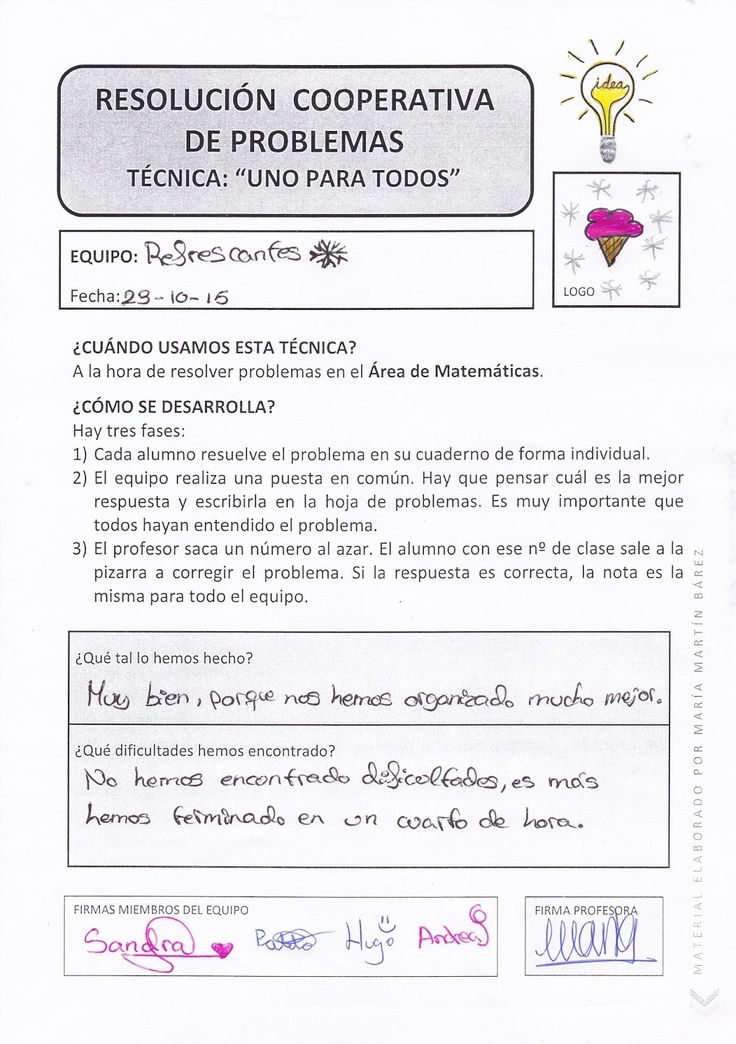 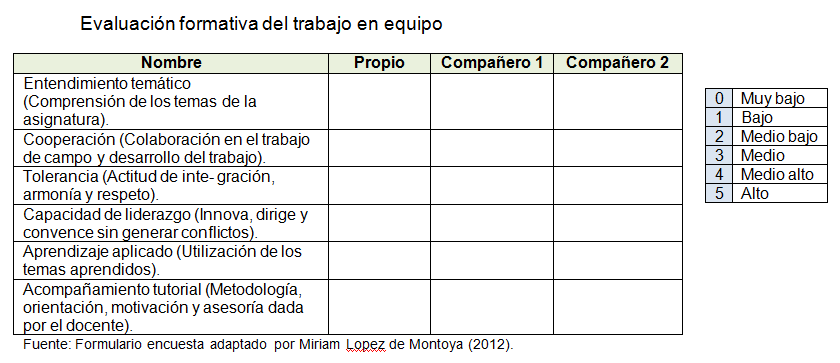 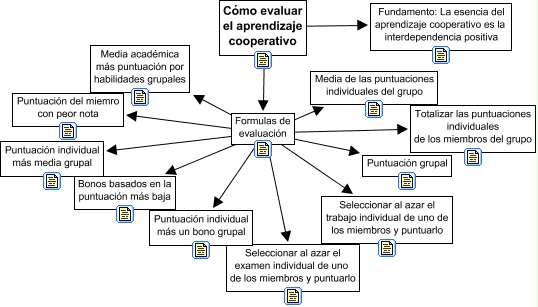 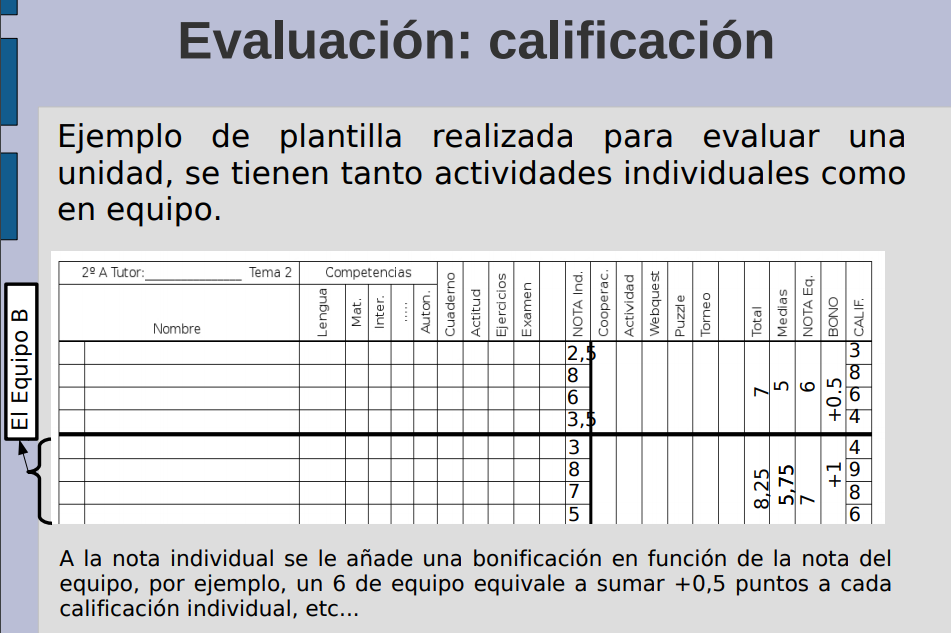 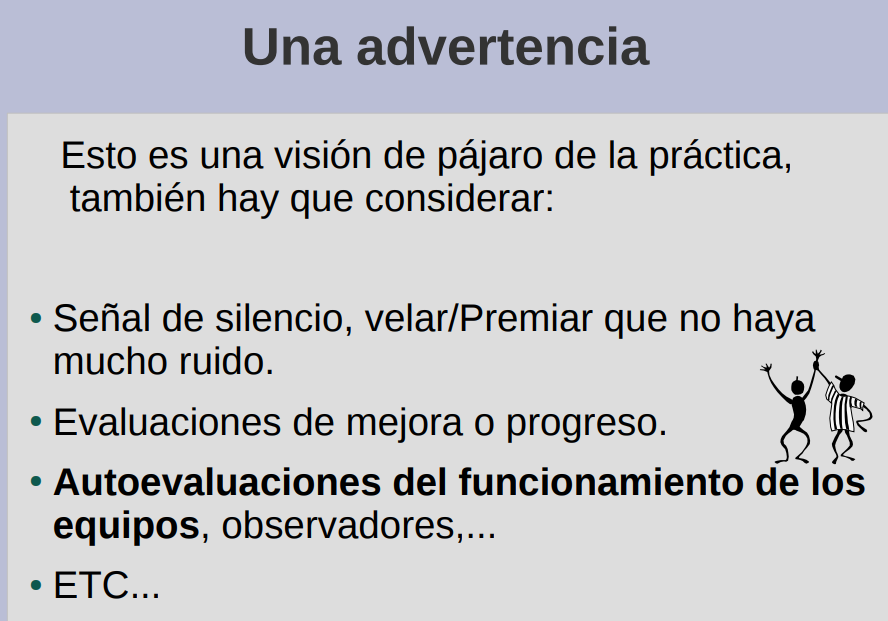 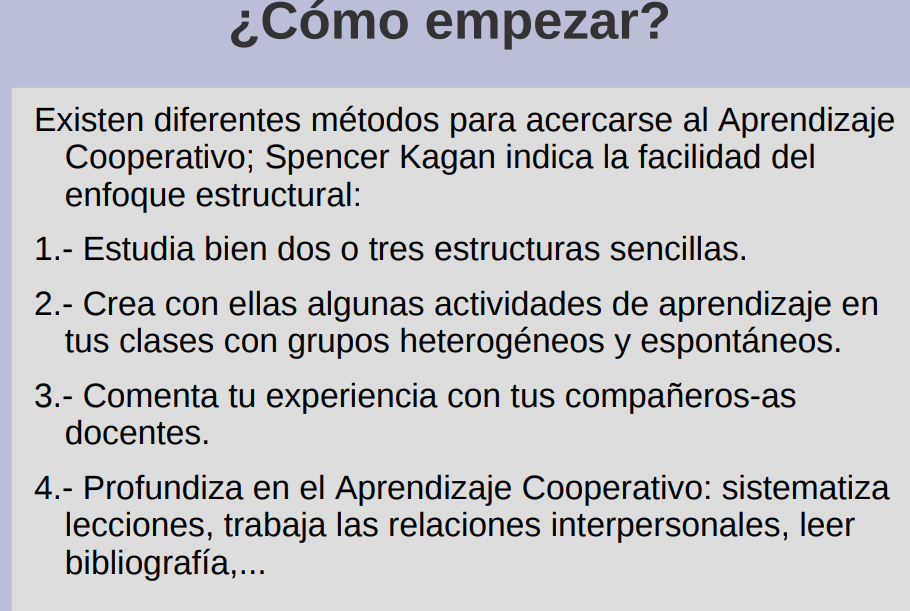 Evaluación inclusiva…
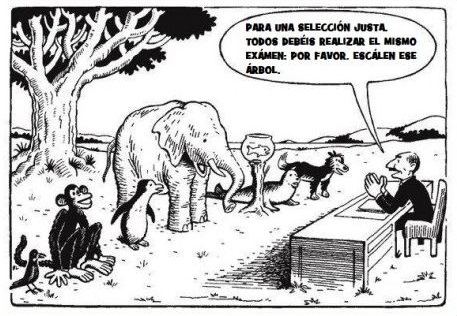 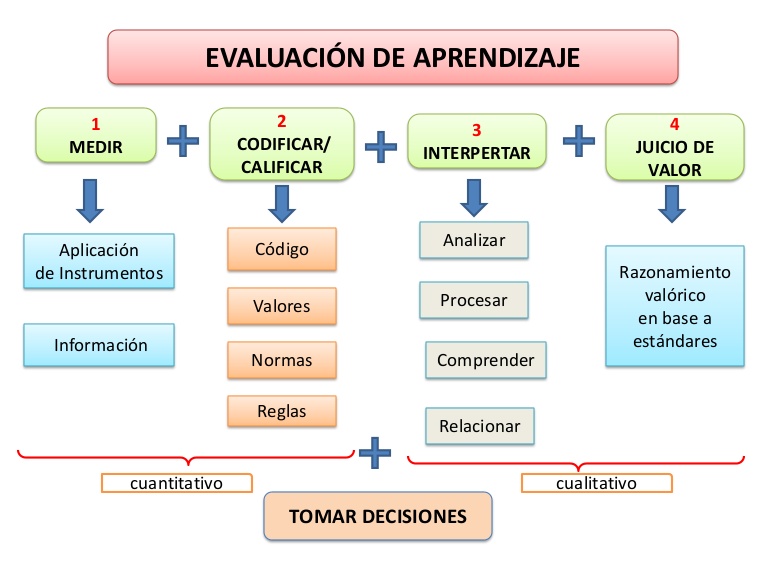 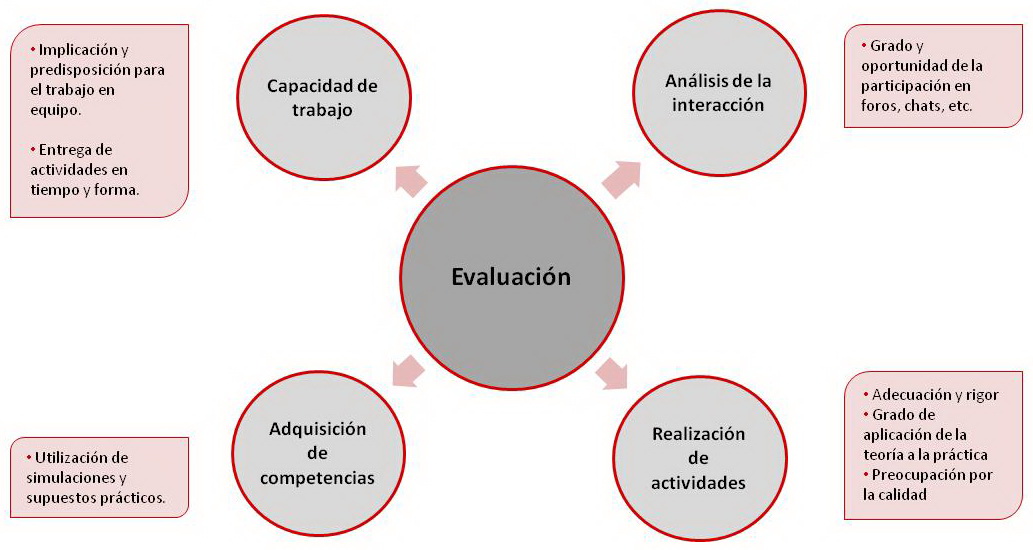 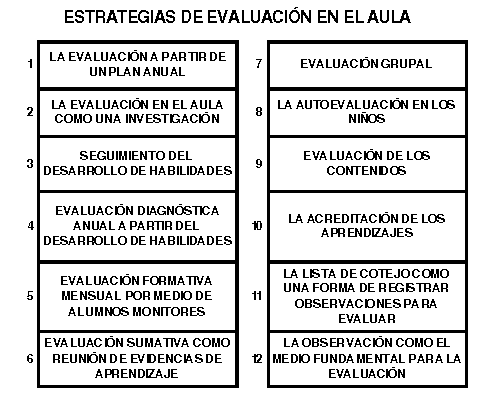 Entender como válidas diferentes formas de evaluación que dan cabida a modalidades de expresión o comunicación de lo aprendido, ya sean escritas, verbales, a través de esquemas, carteles, fotos o imágenes...
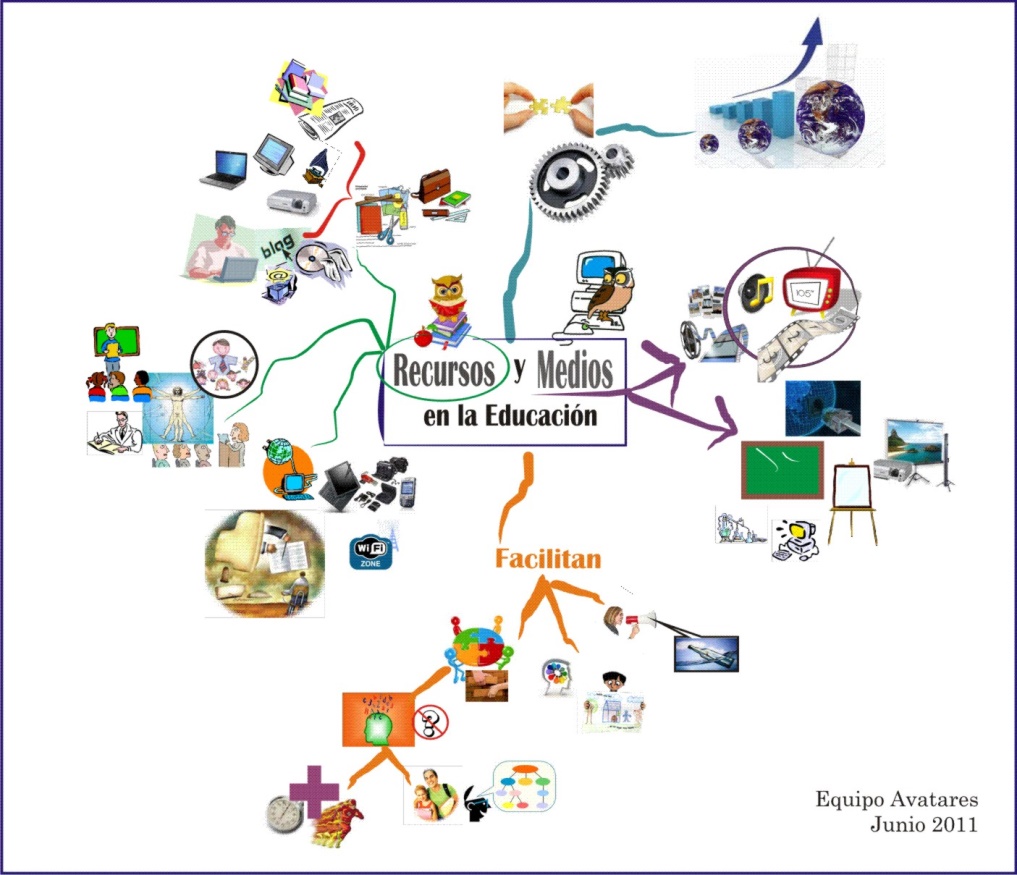 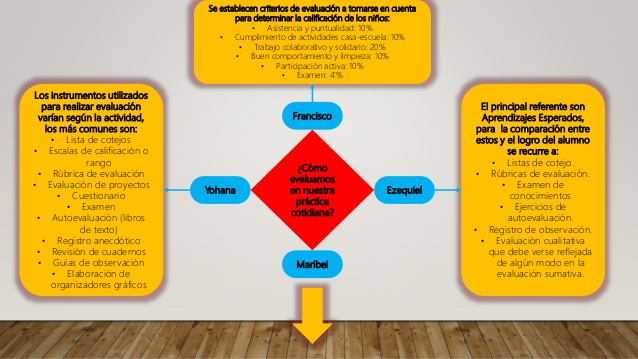 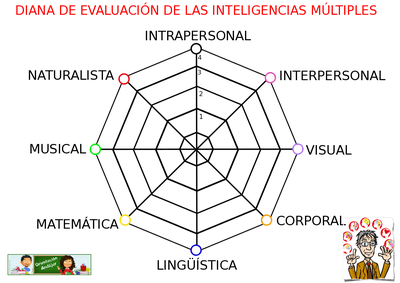 Conductas disruptivas 
en el aula
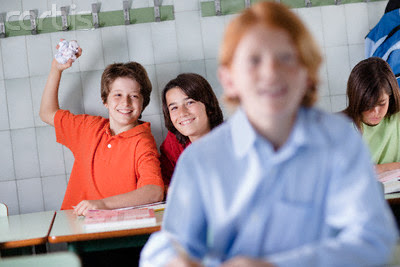 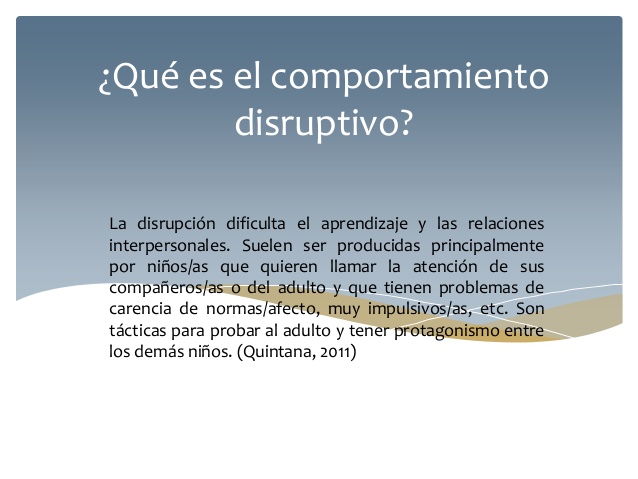 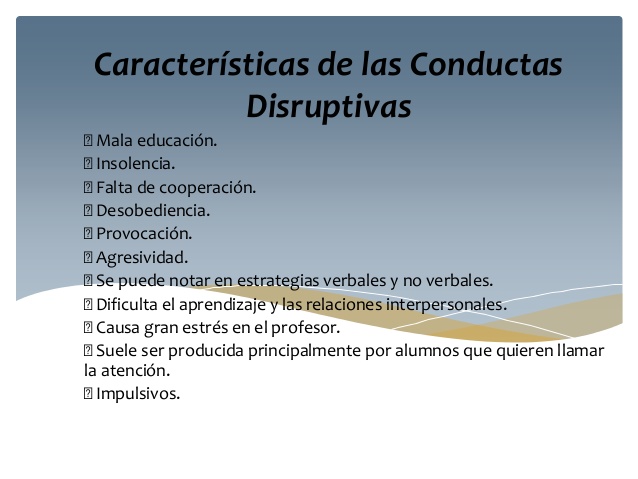 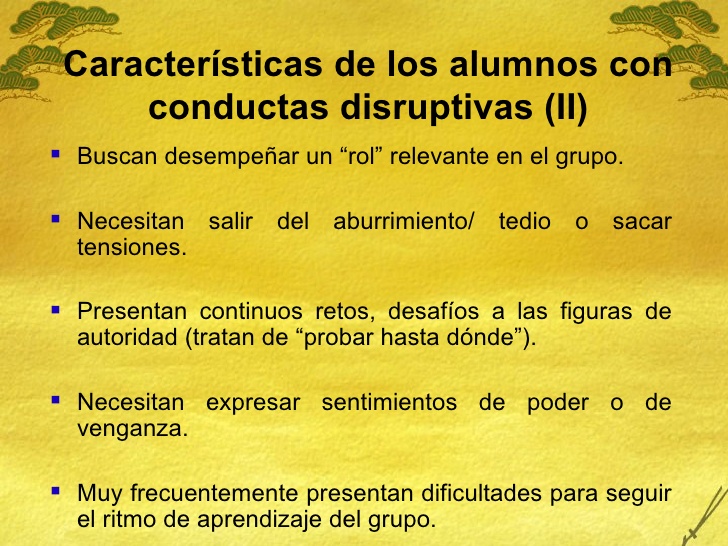 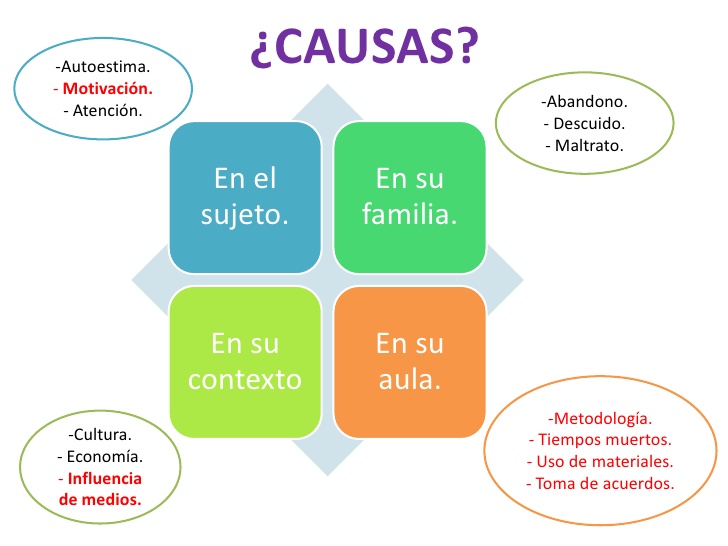 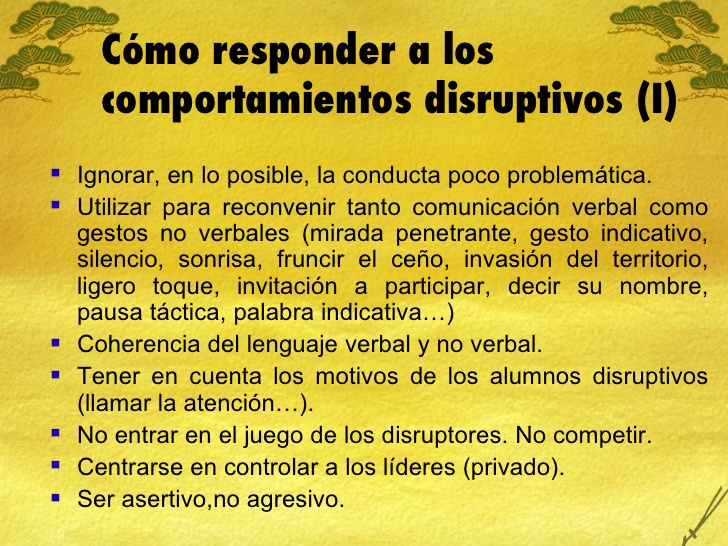 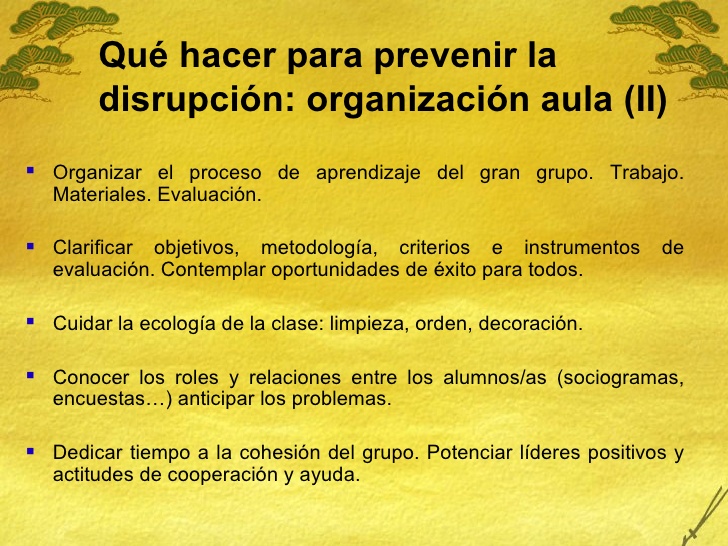 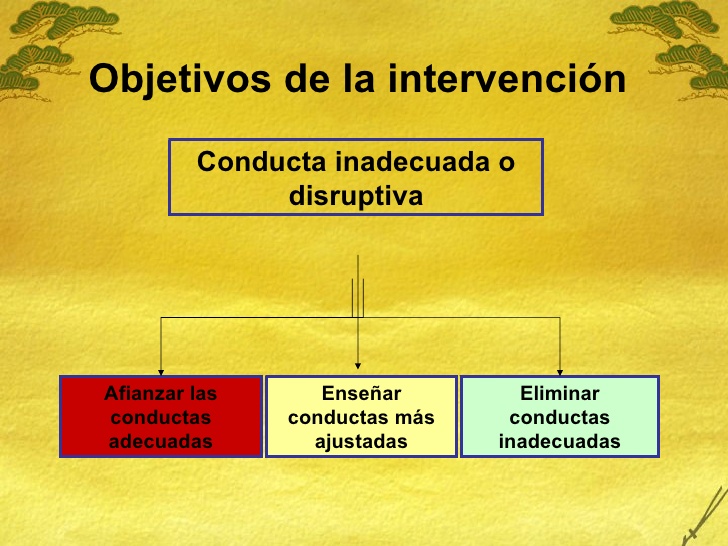 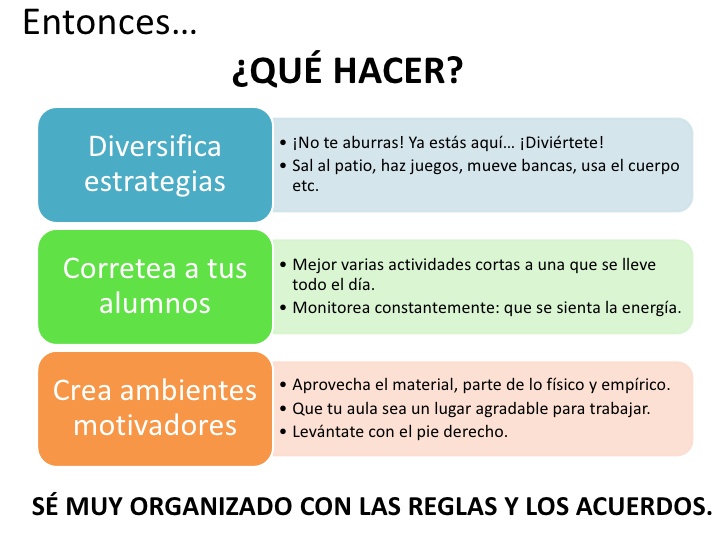 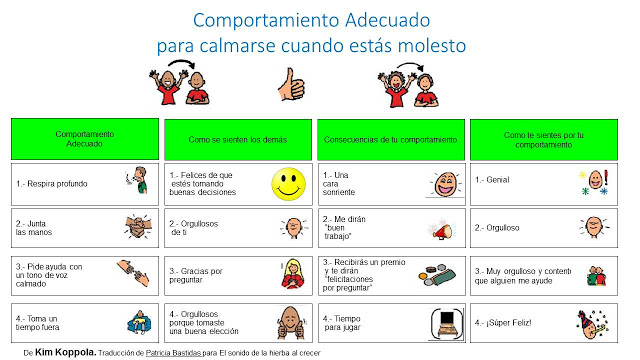 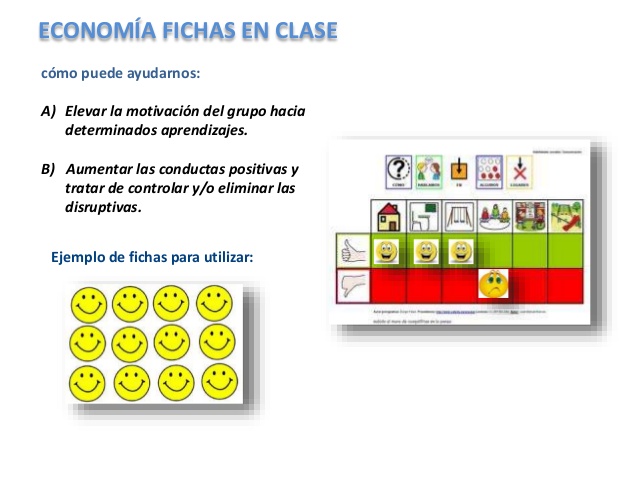 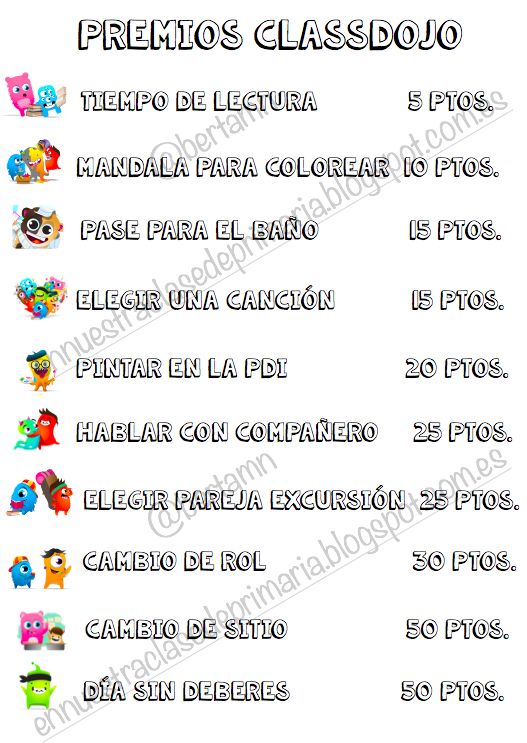 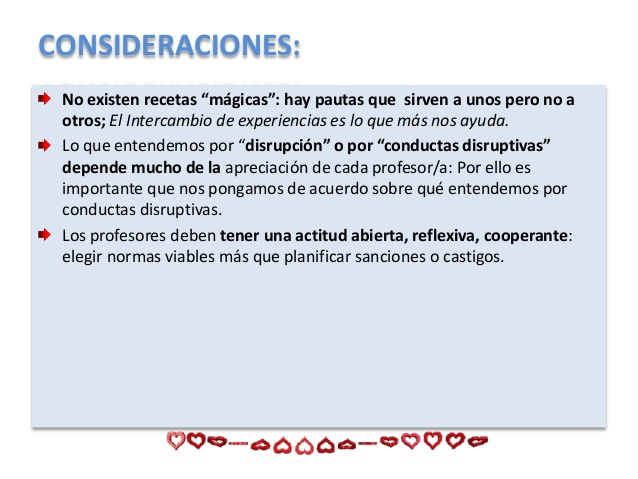